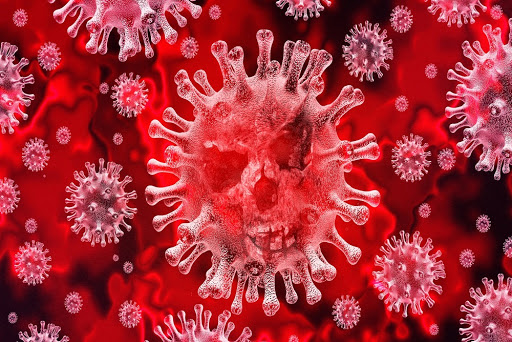 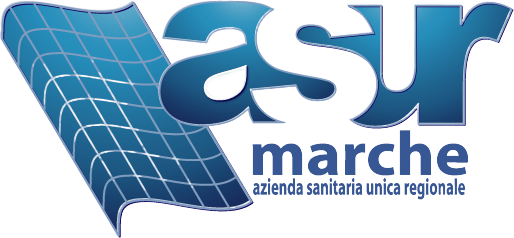 TERZA PARTE
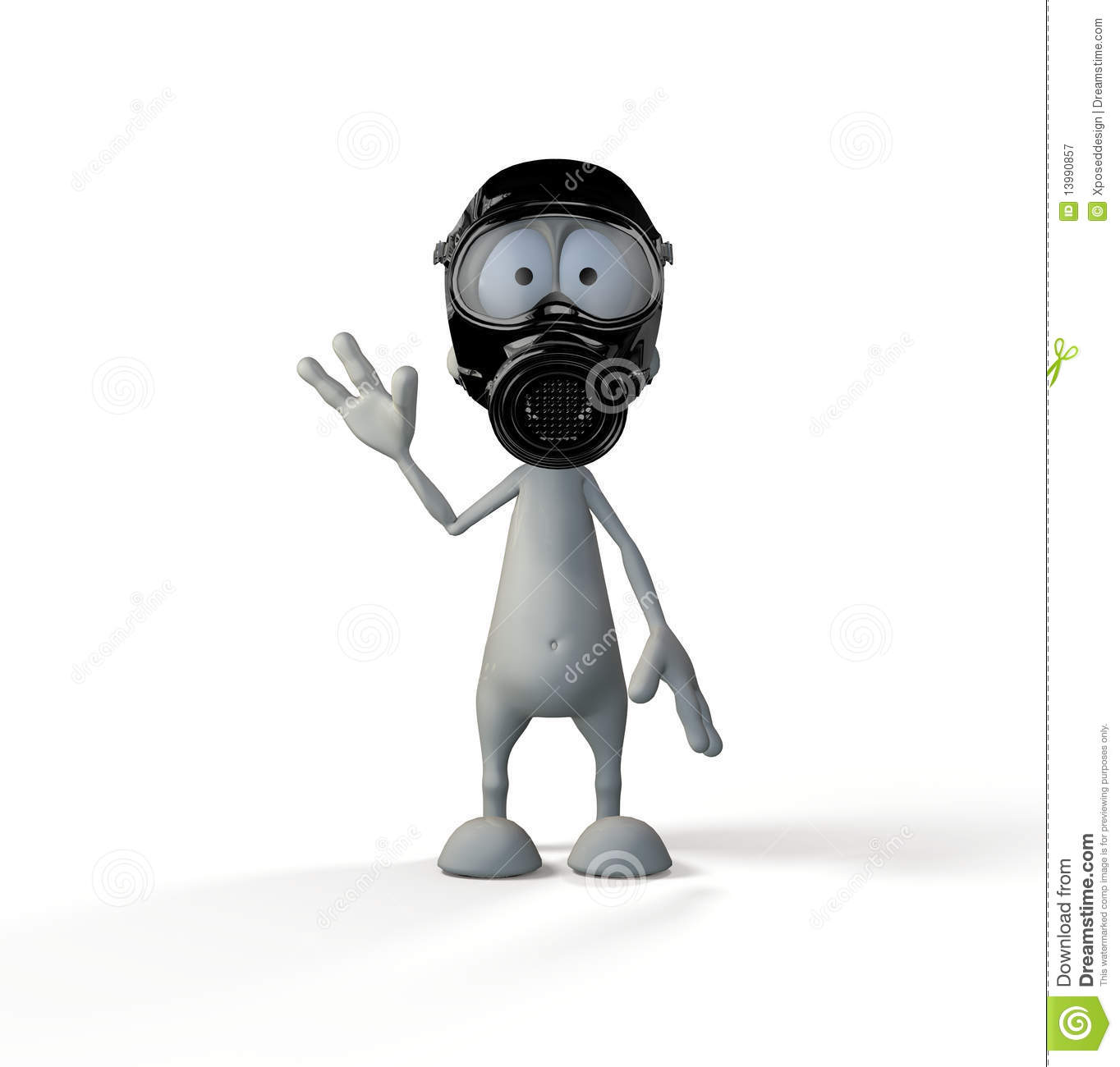 Dispositivi di Protezione Individuale FASE 2
A cura di: Tdp dott.ssa Valentina BRUNORI 
                  e Tdp dott. Matteo FIORINDI 
                  ASUR AV1 SPSAL Fano
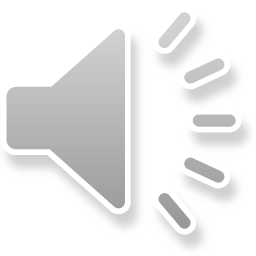 Come effettuare la svestizione in sicurezza!
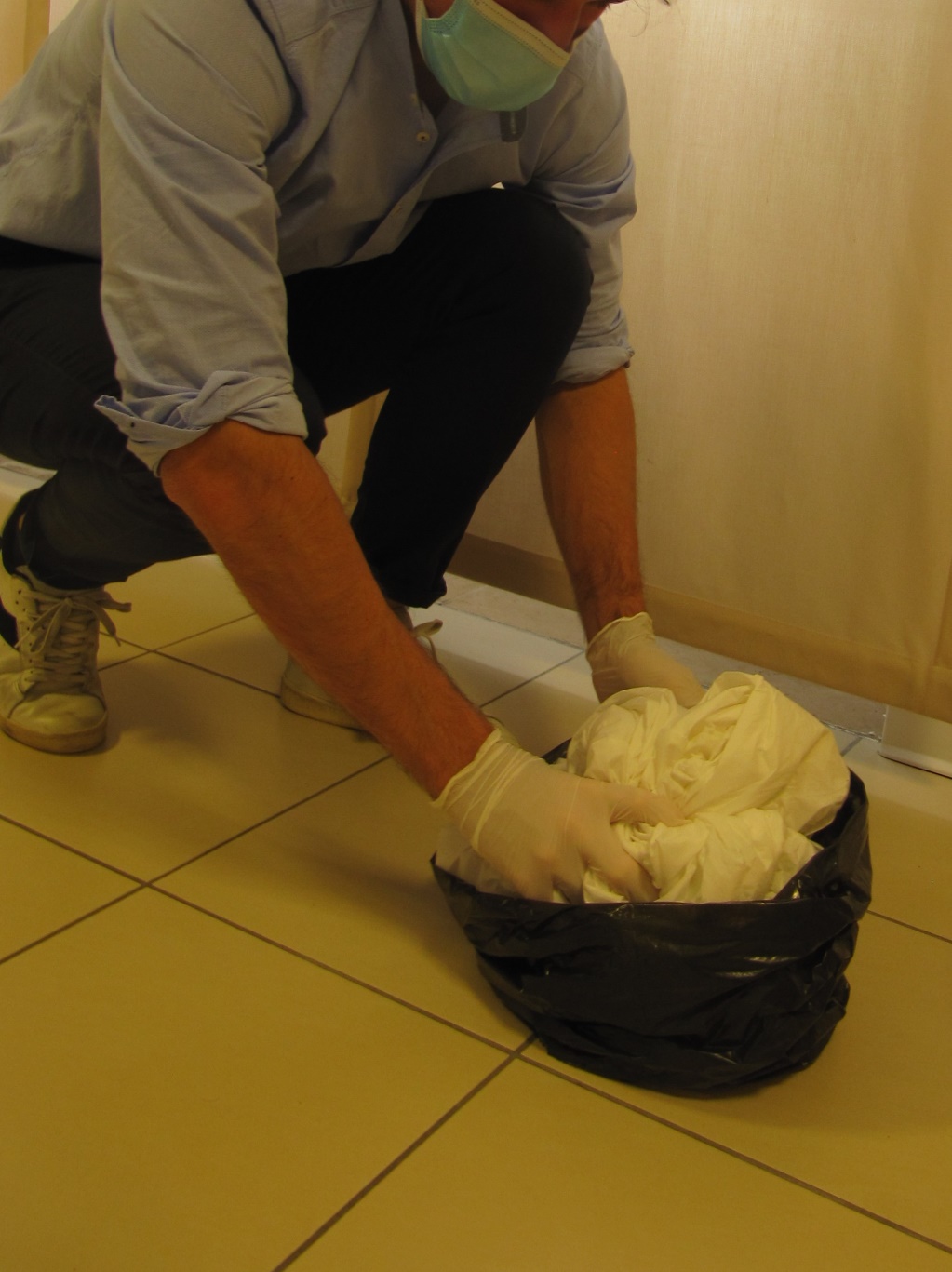 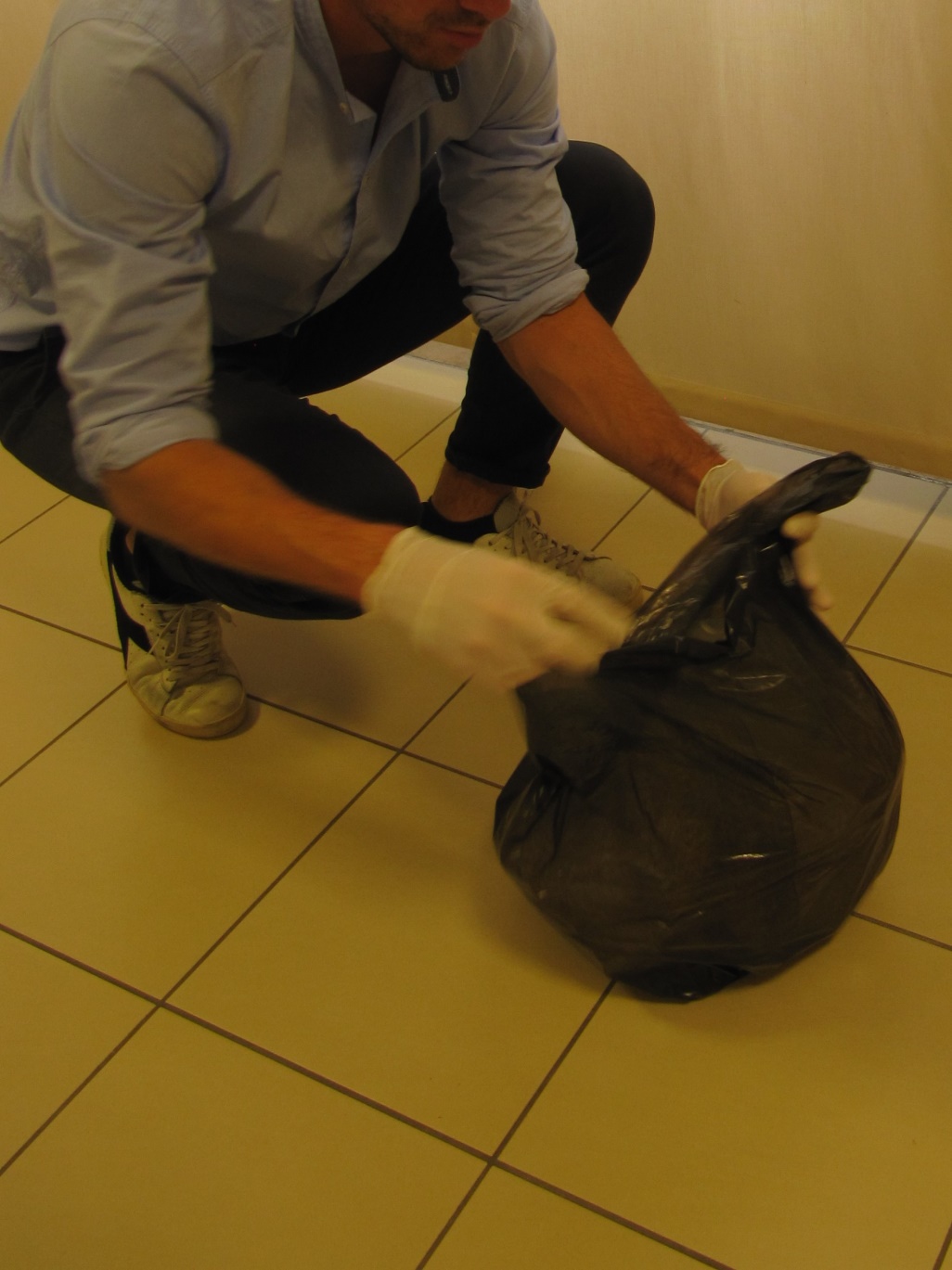 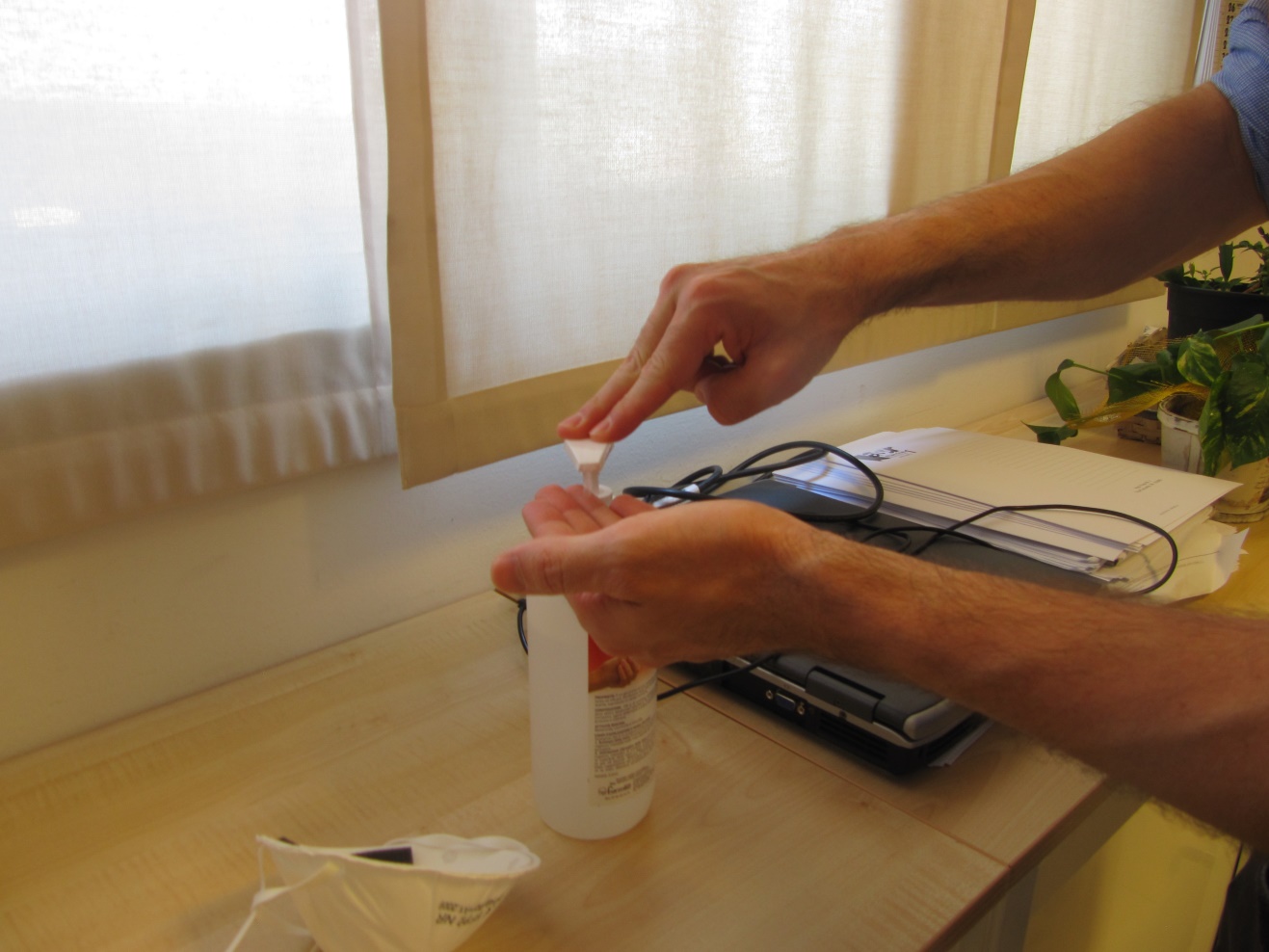 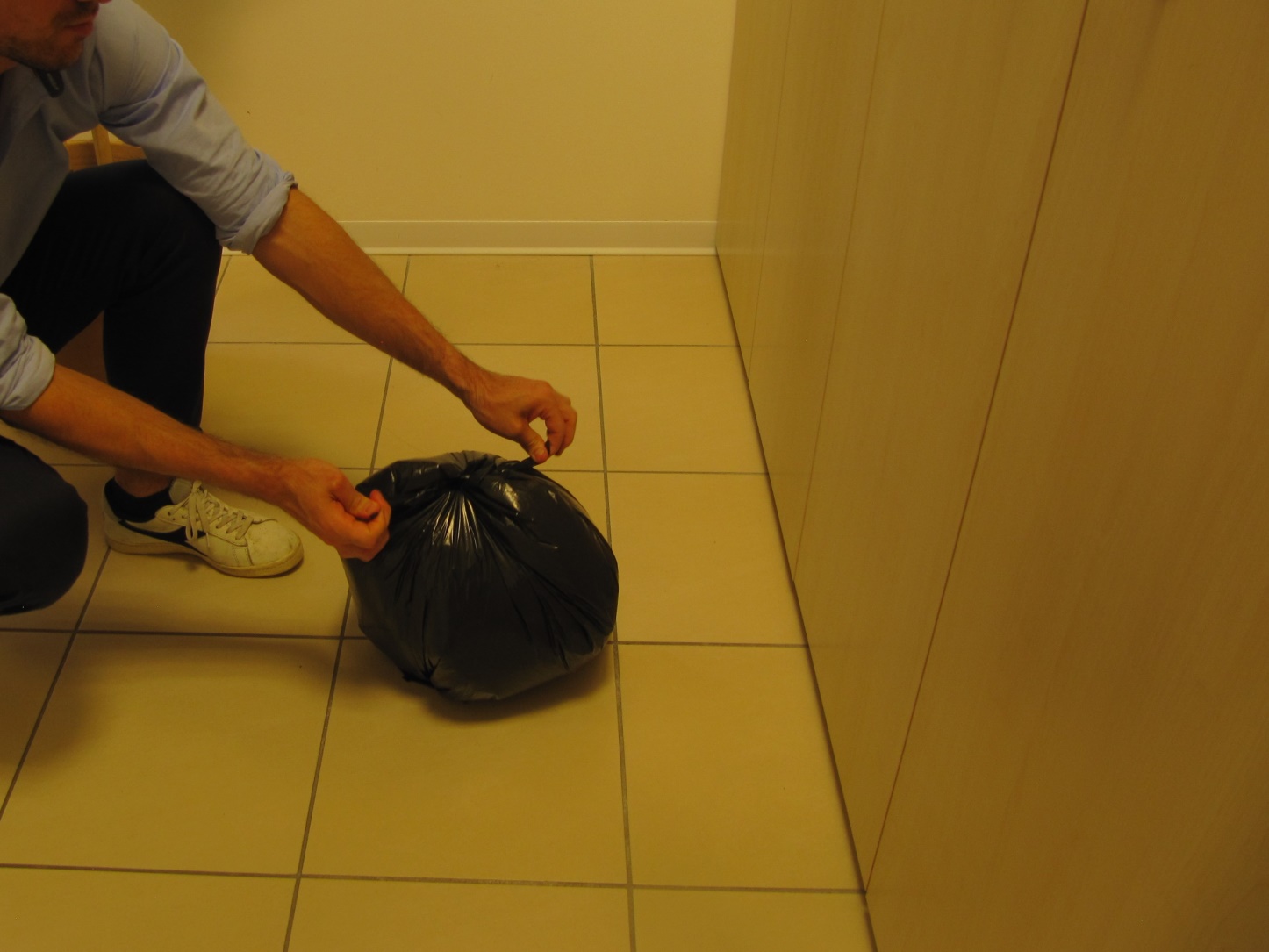 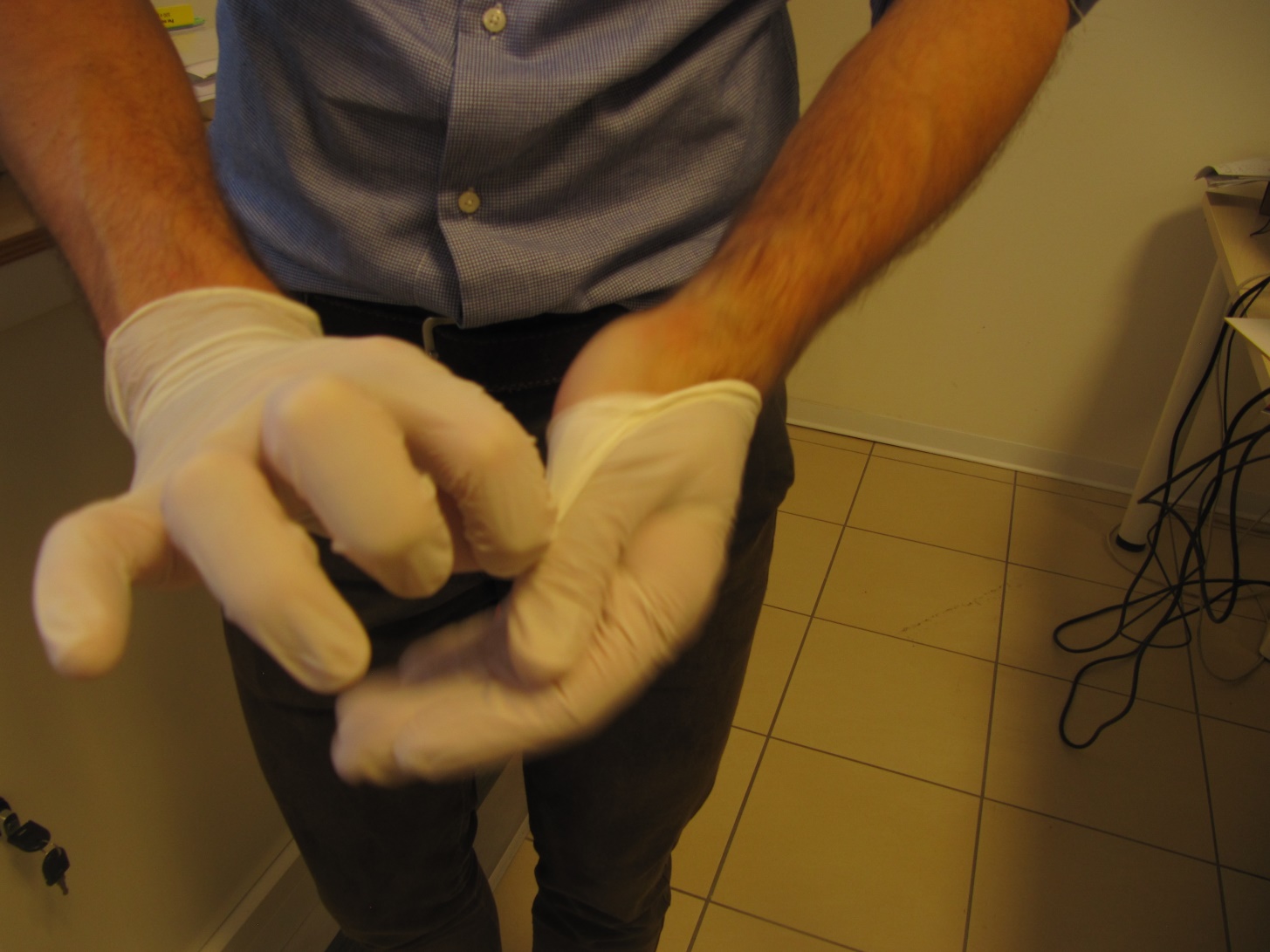 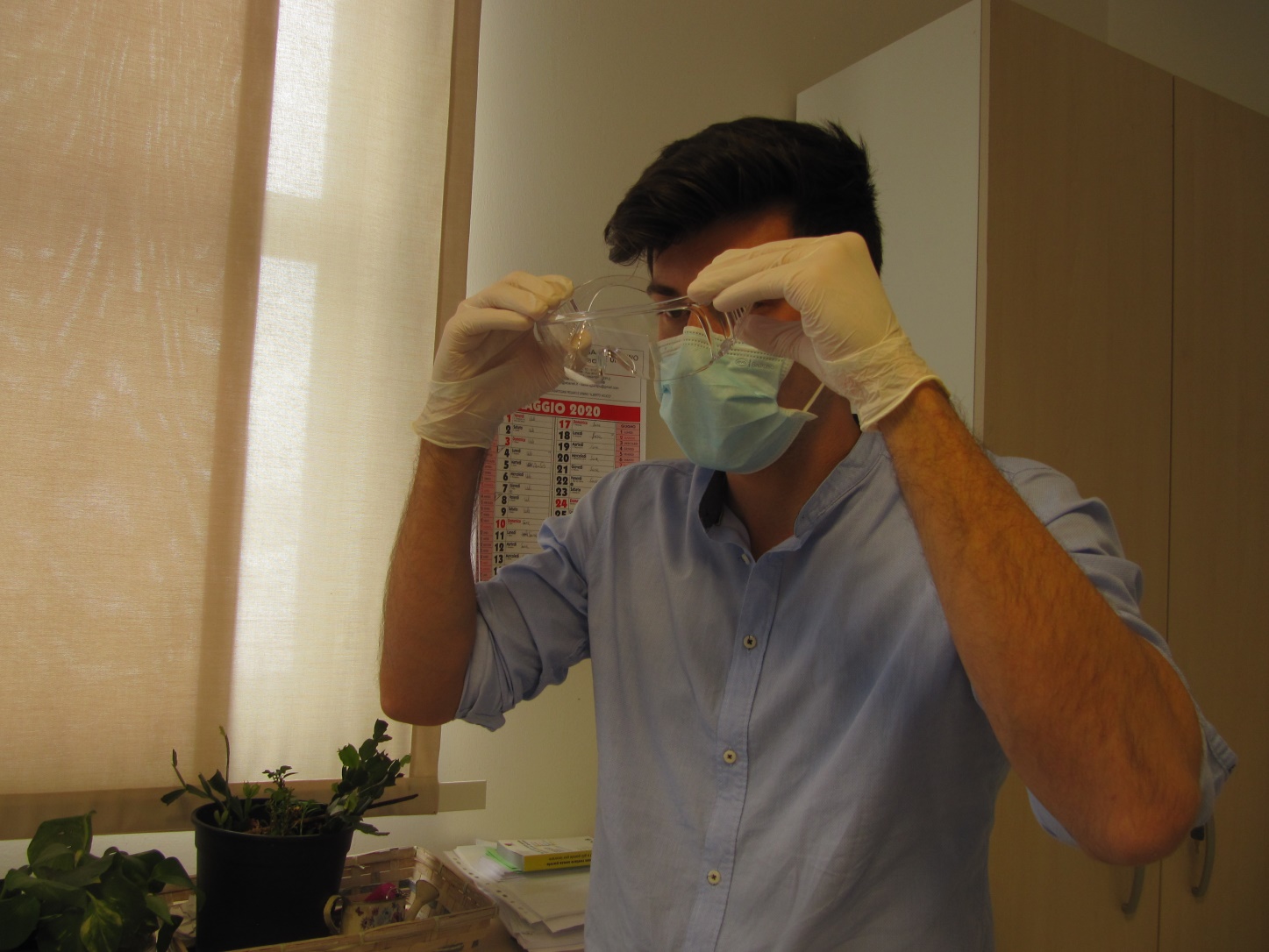 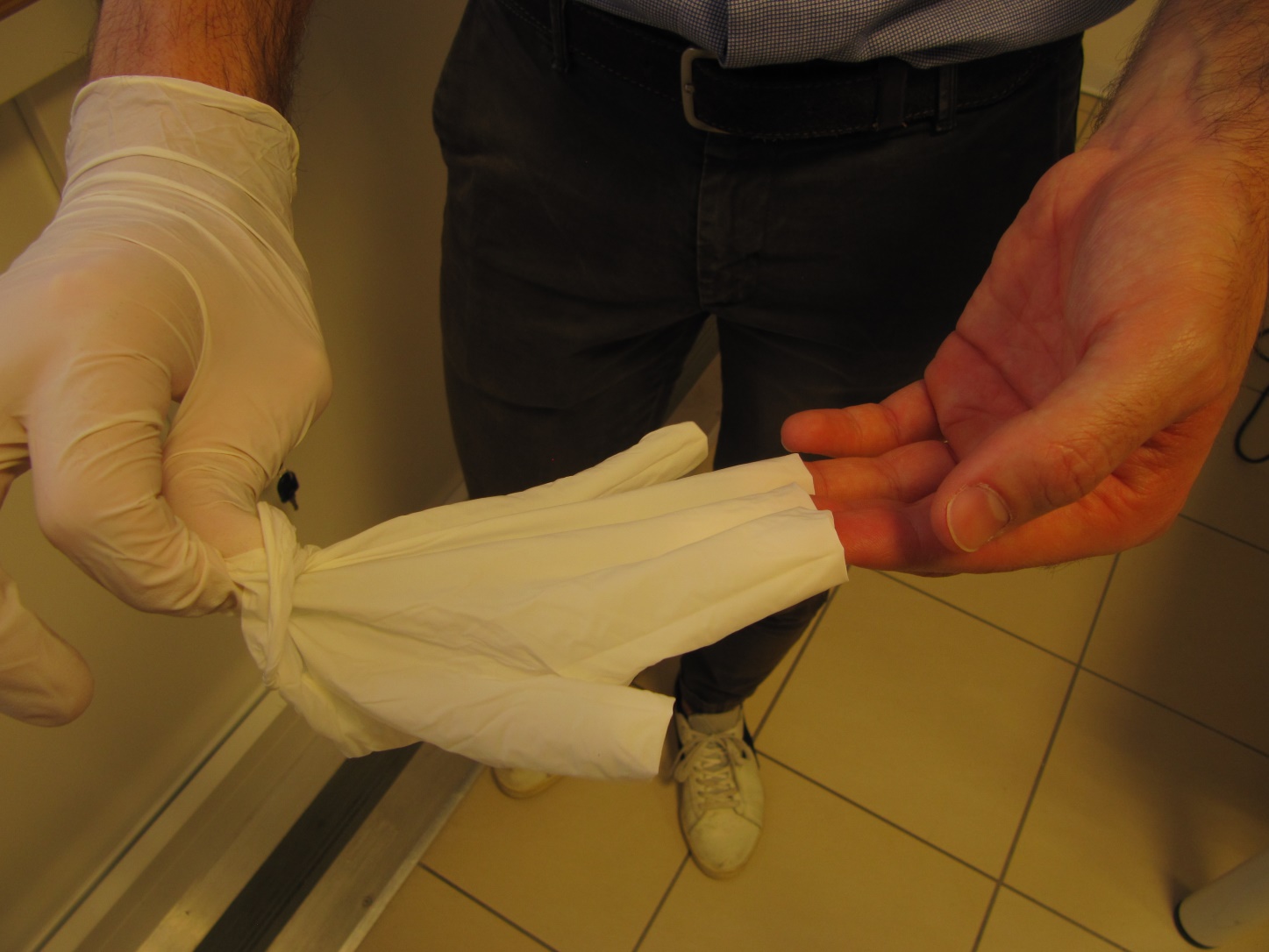 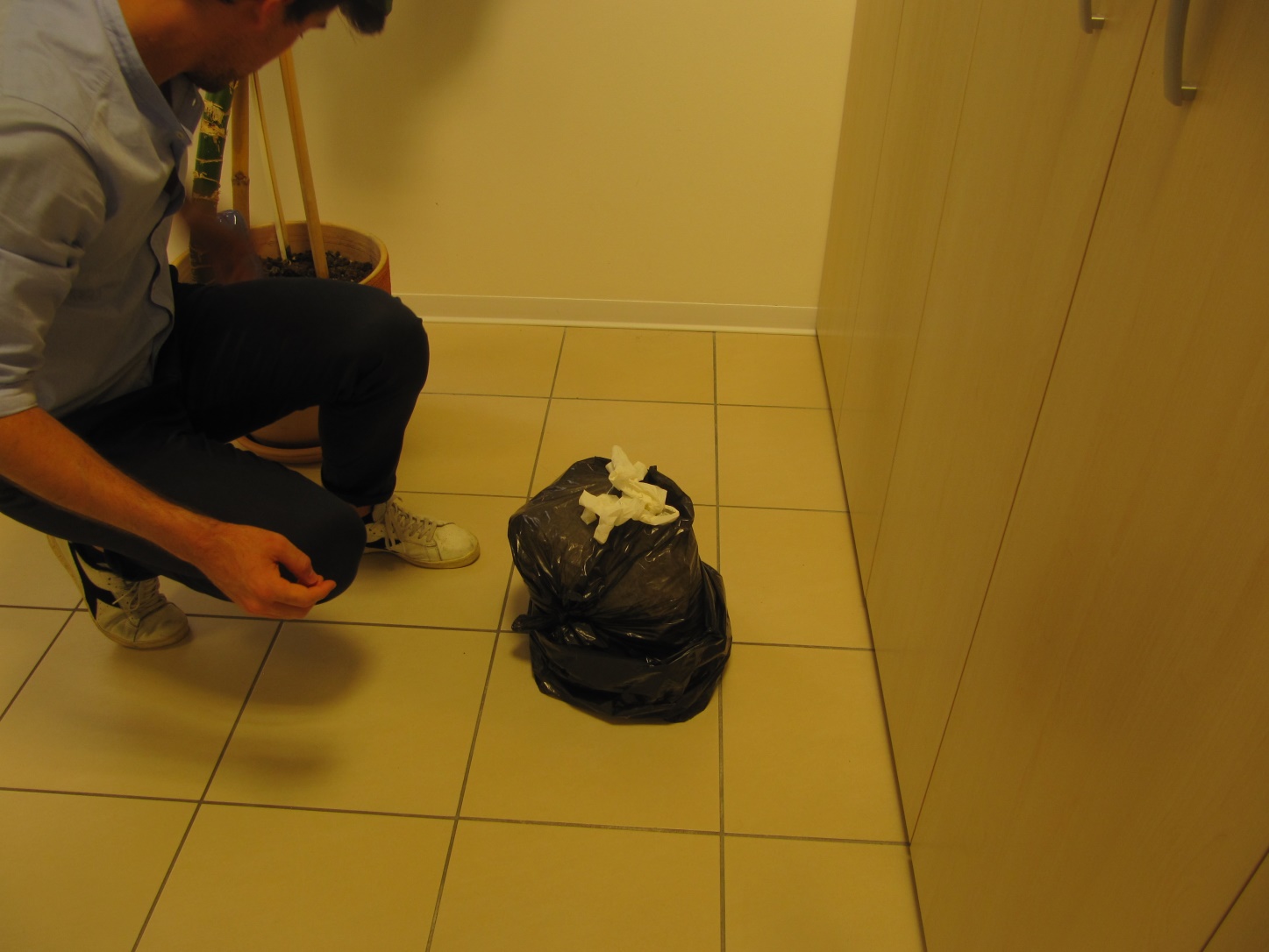 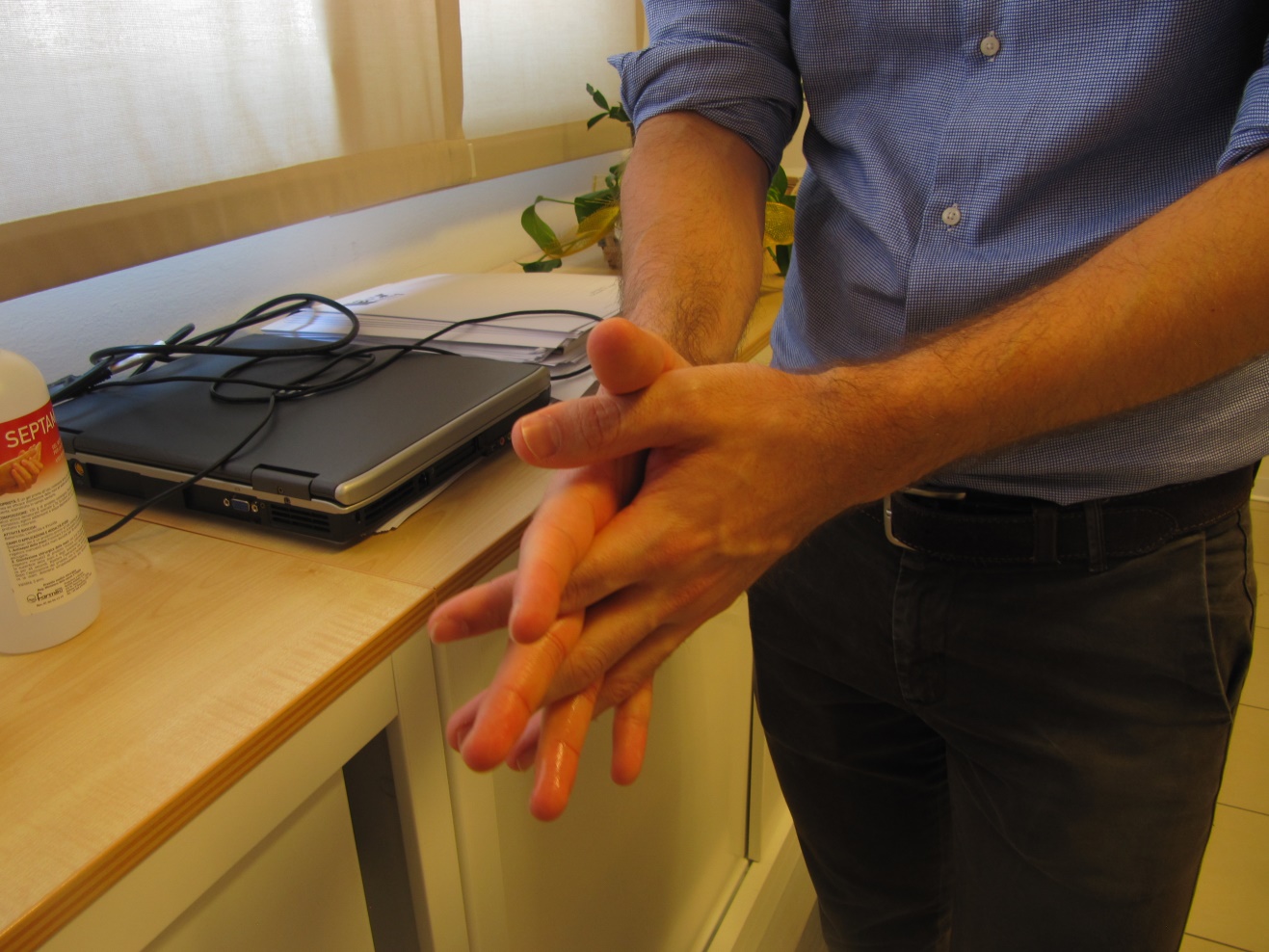 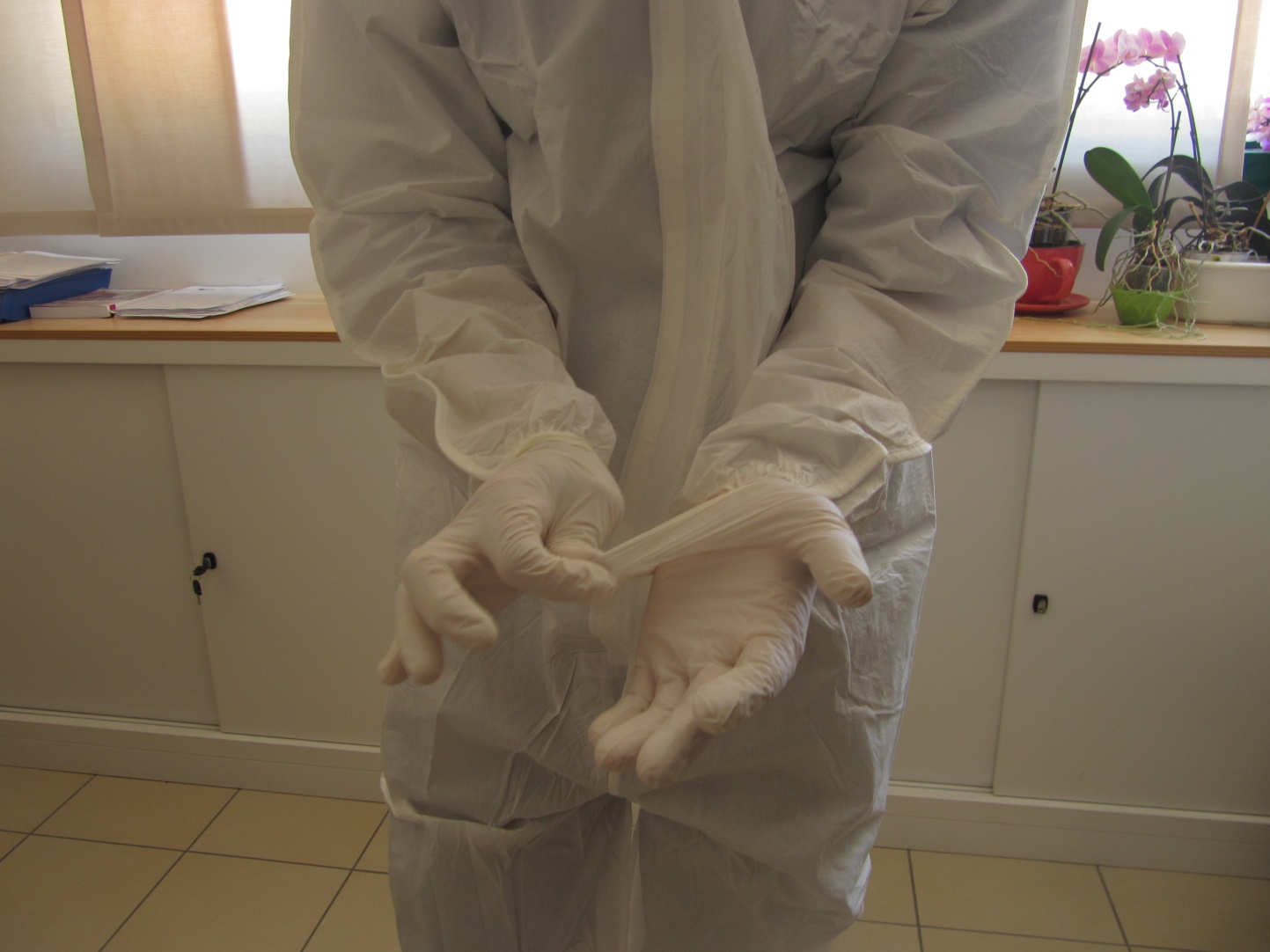 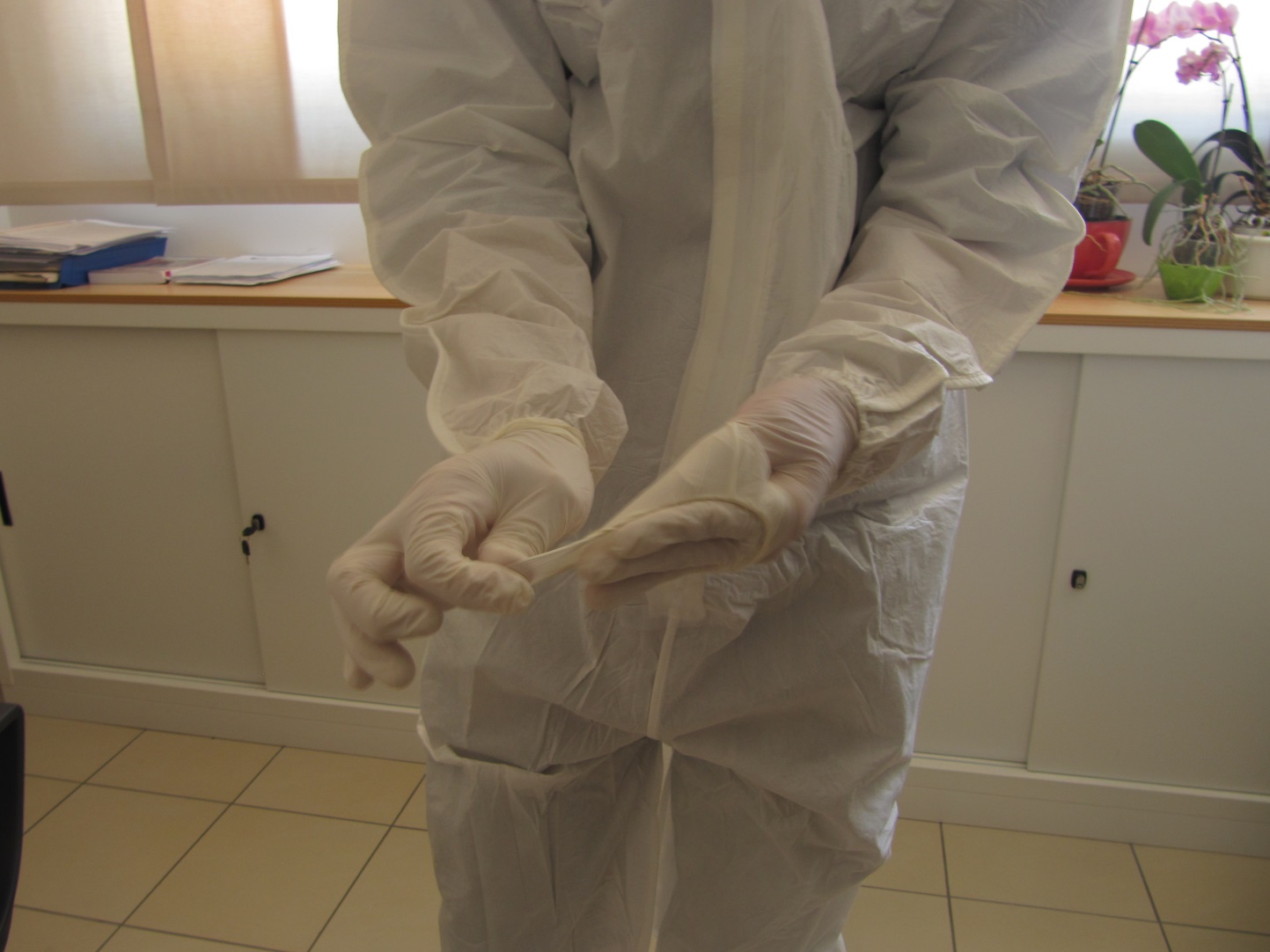 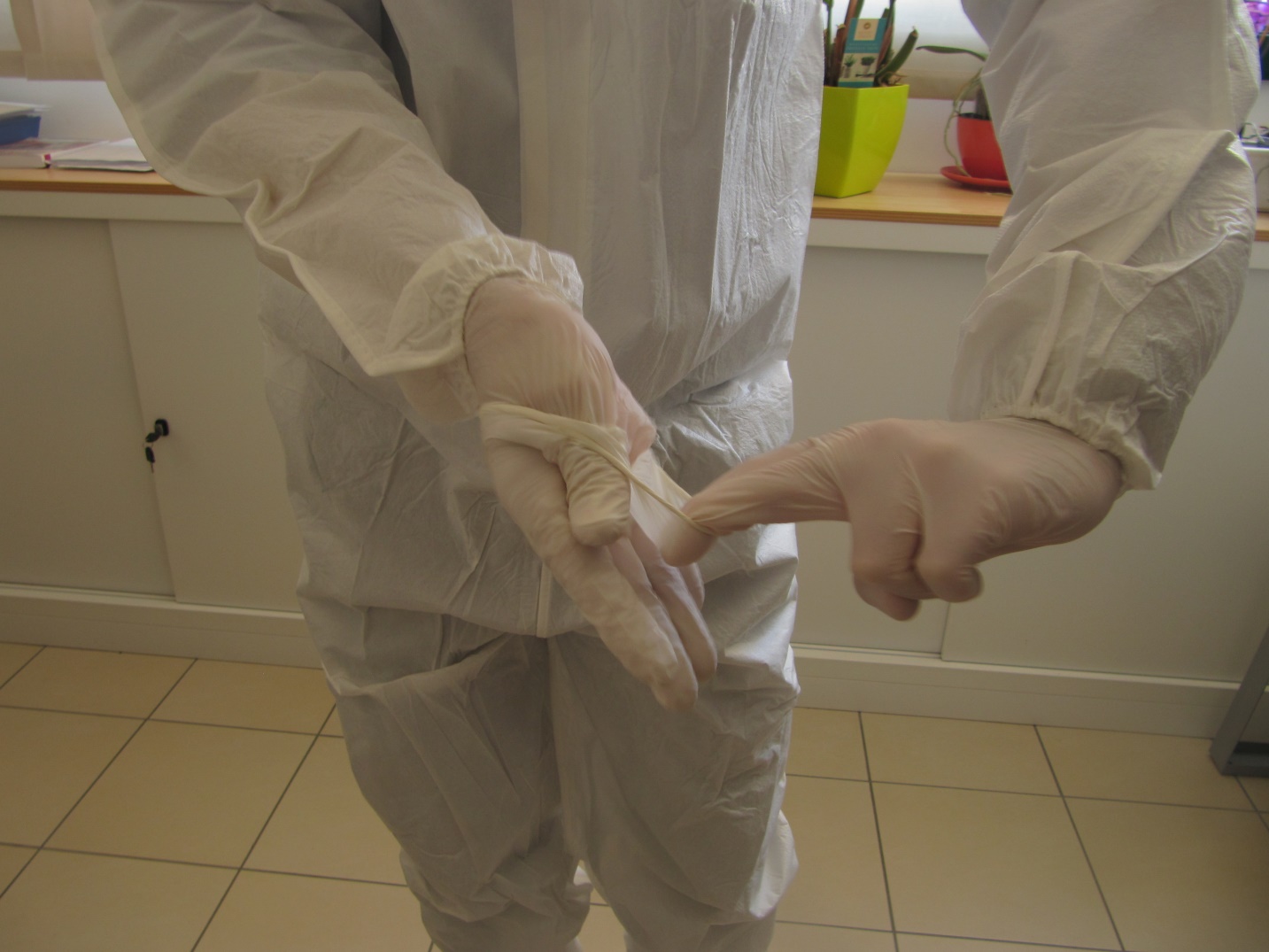 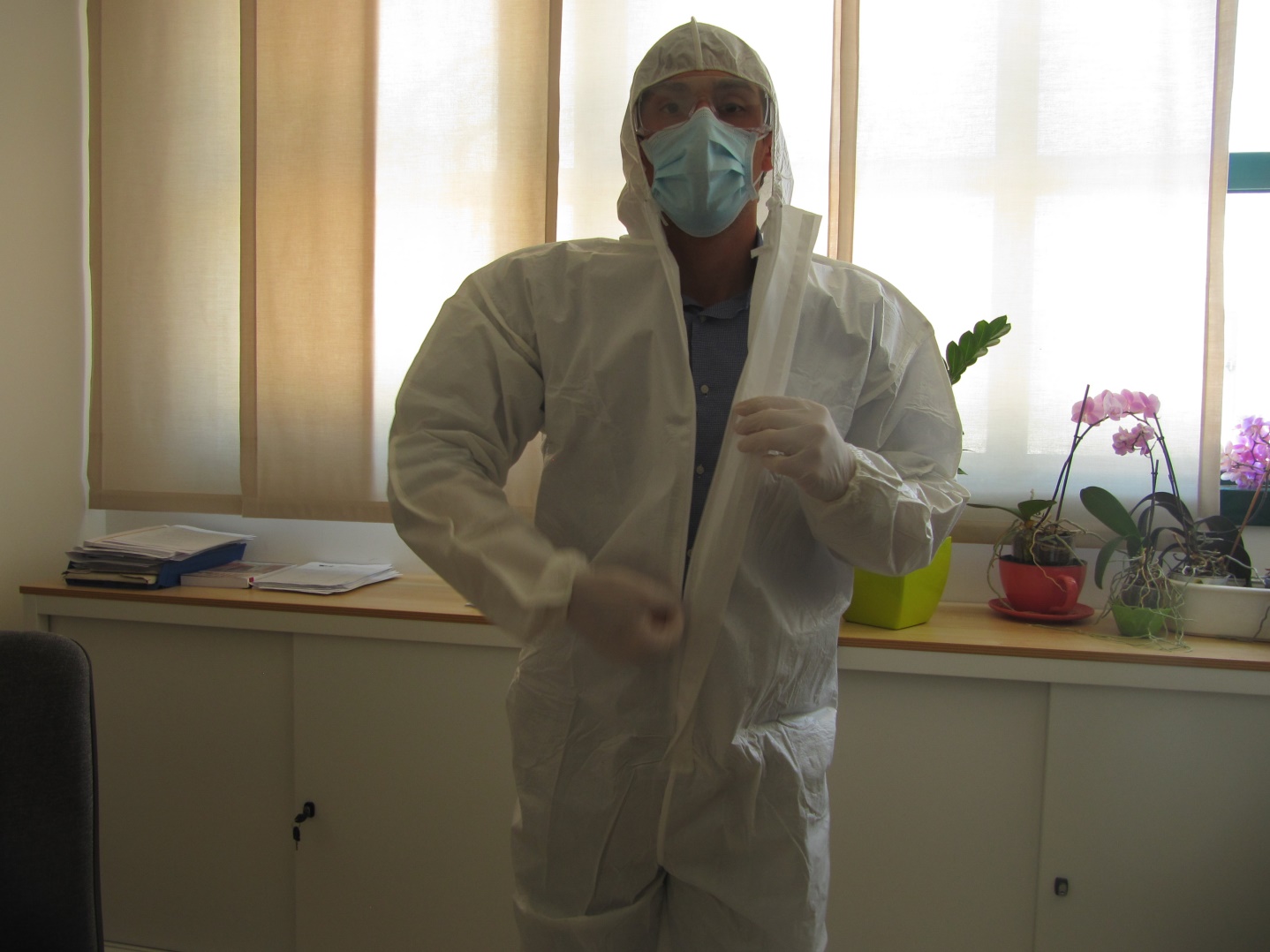 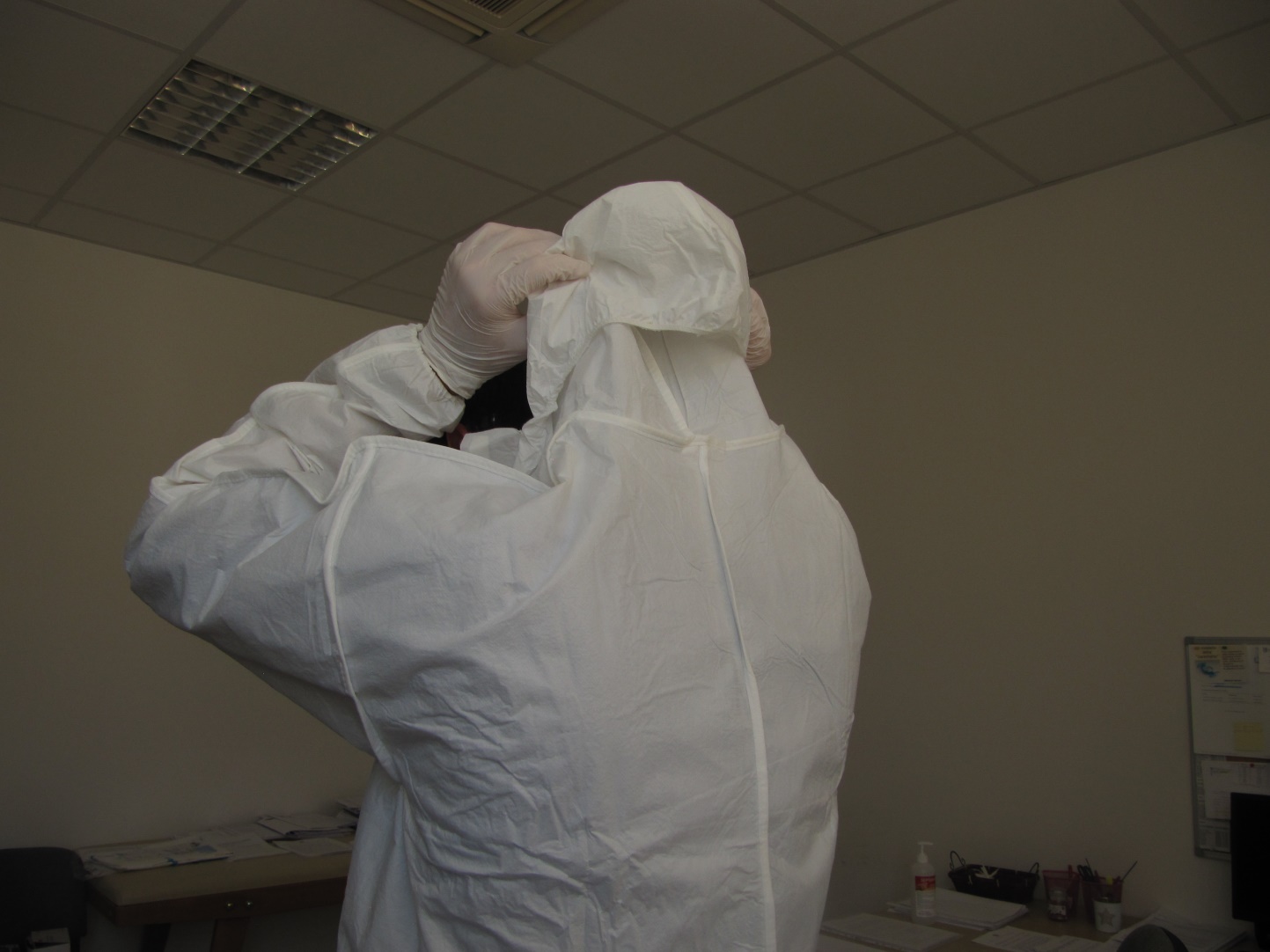 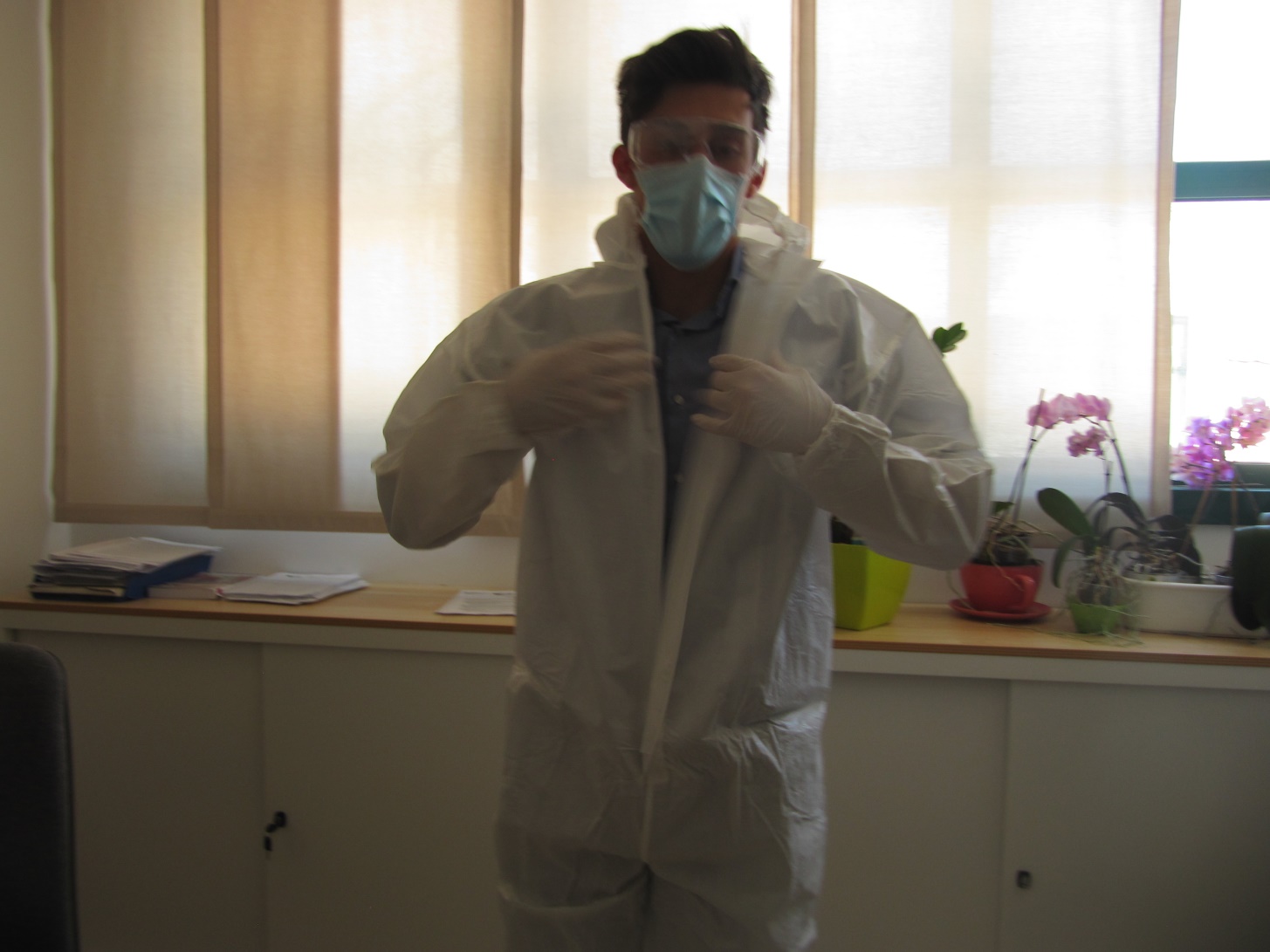 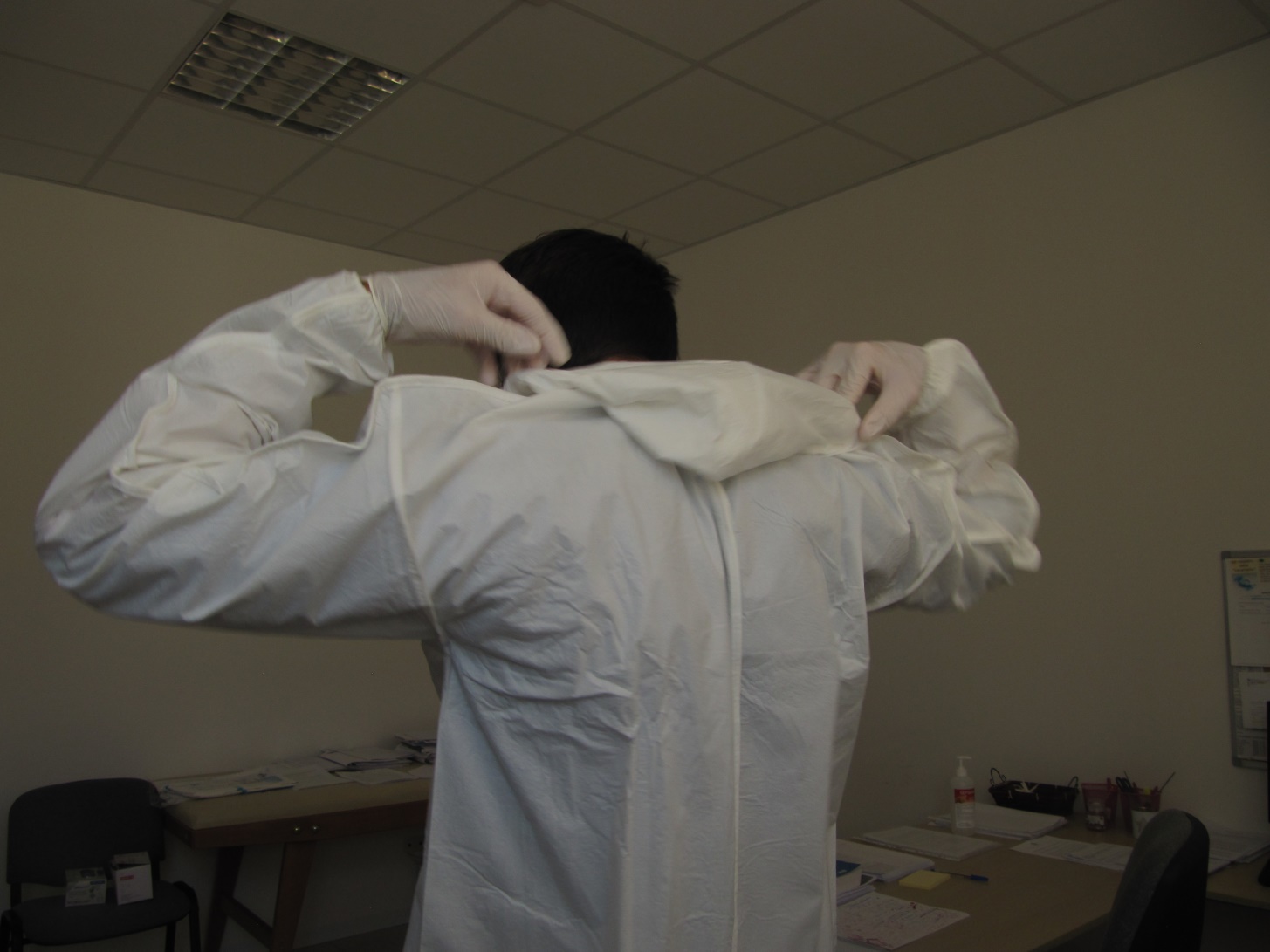 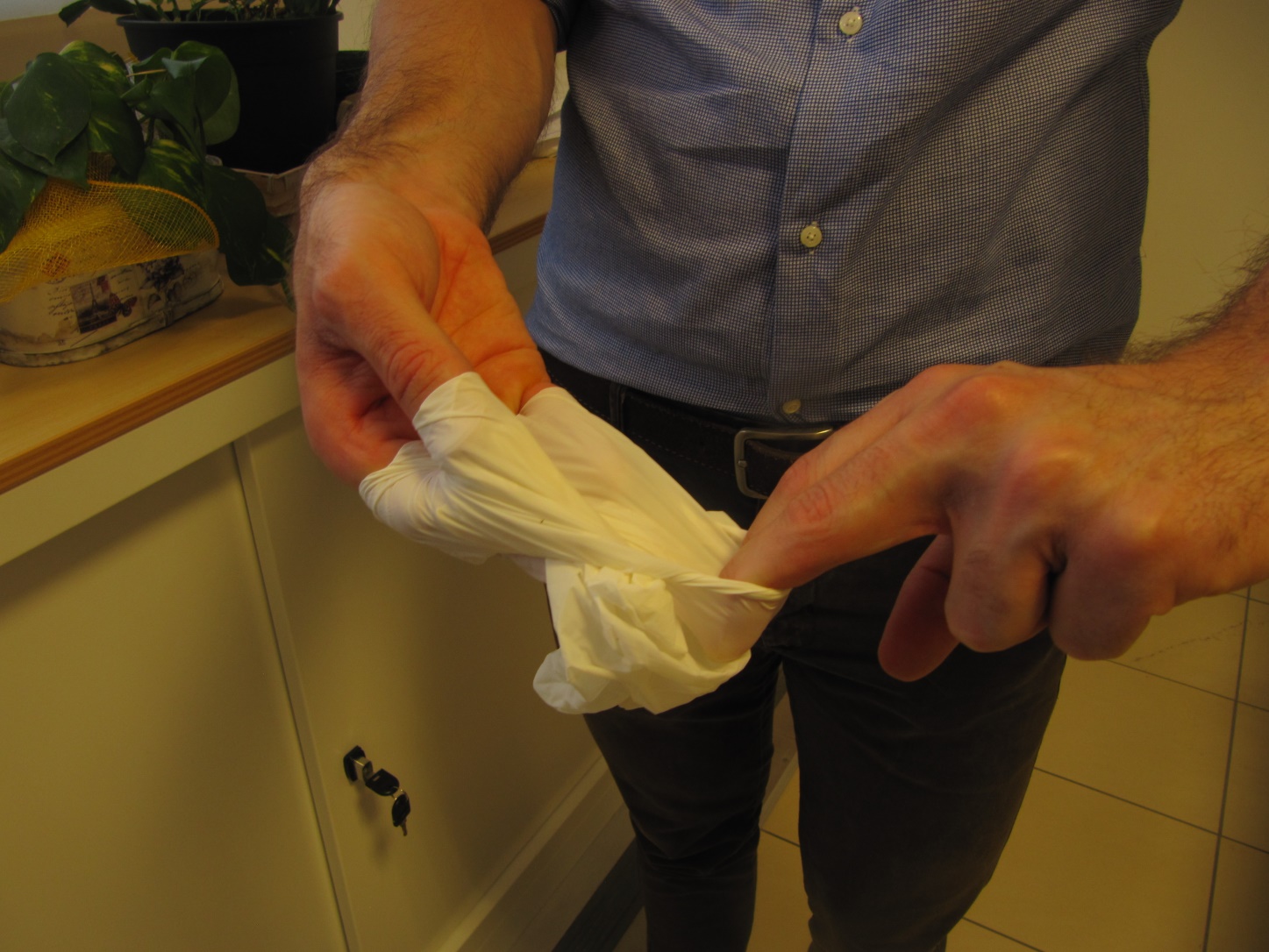 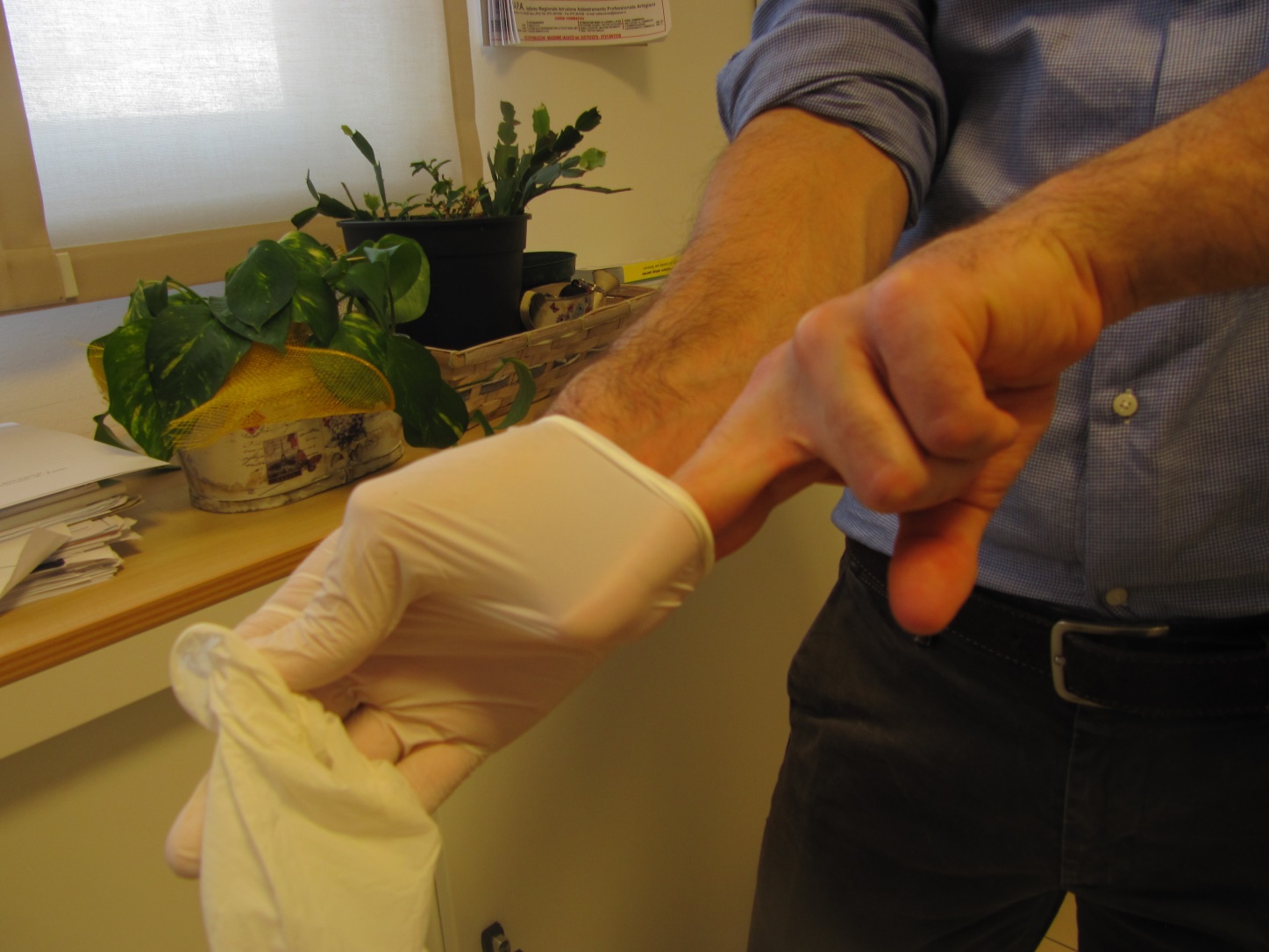 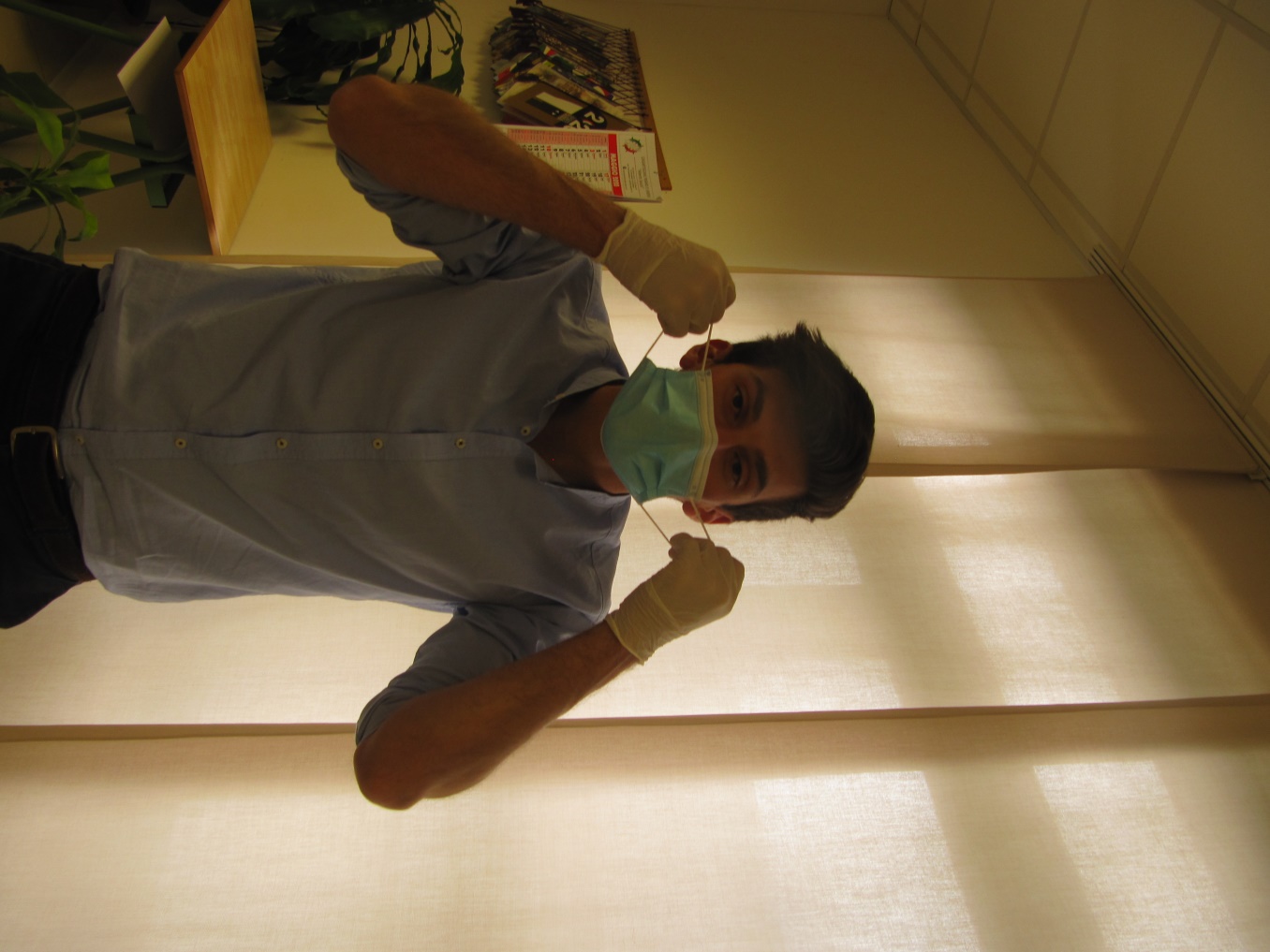 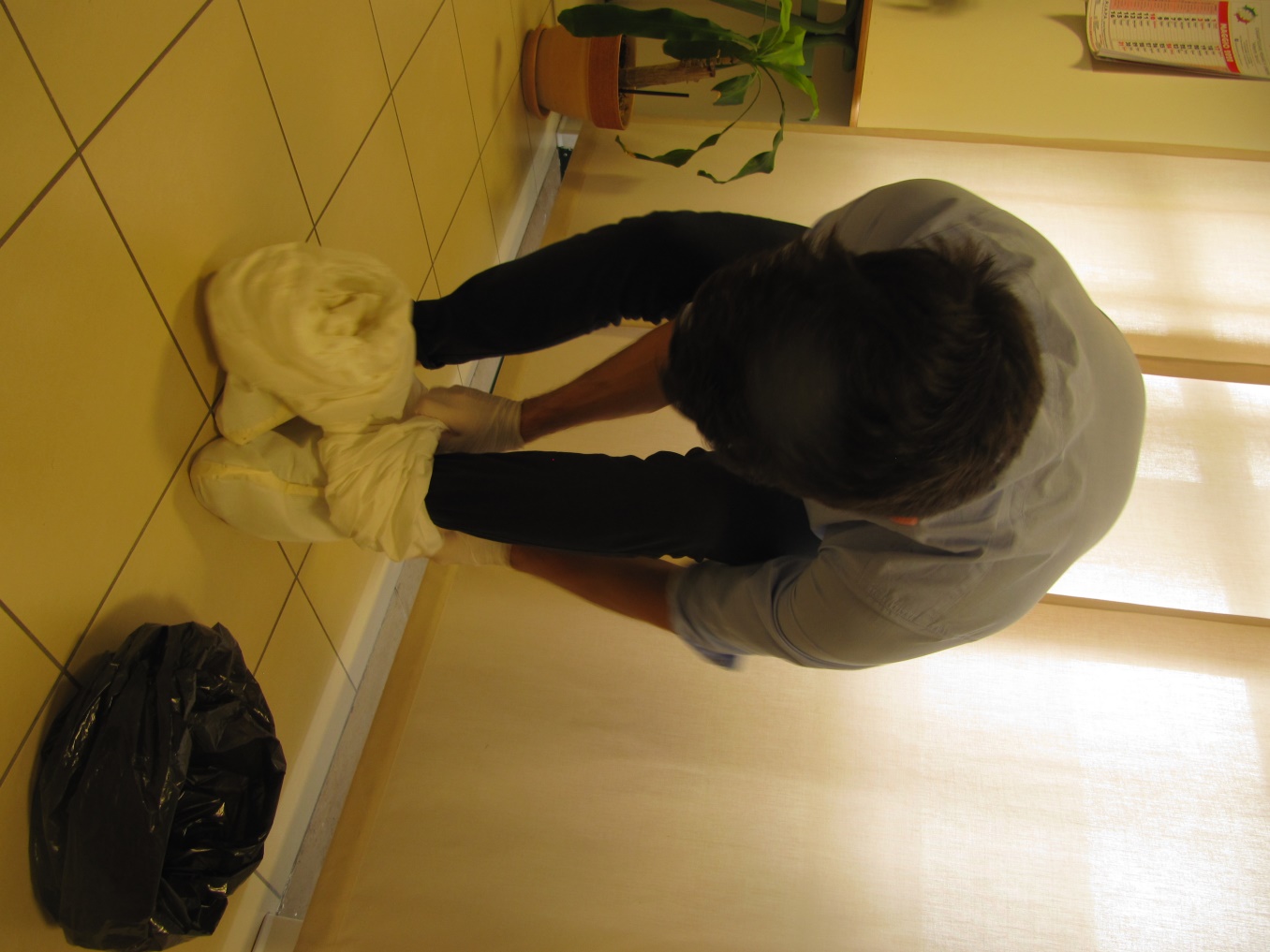 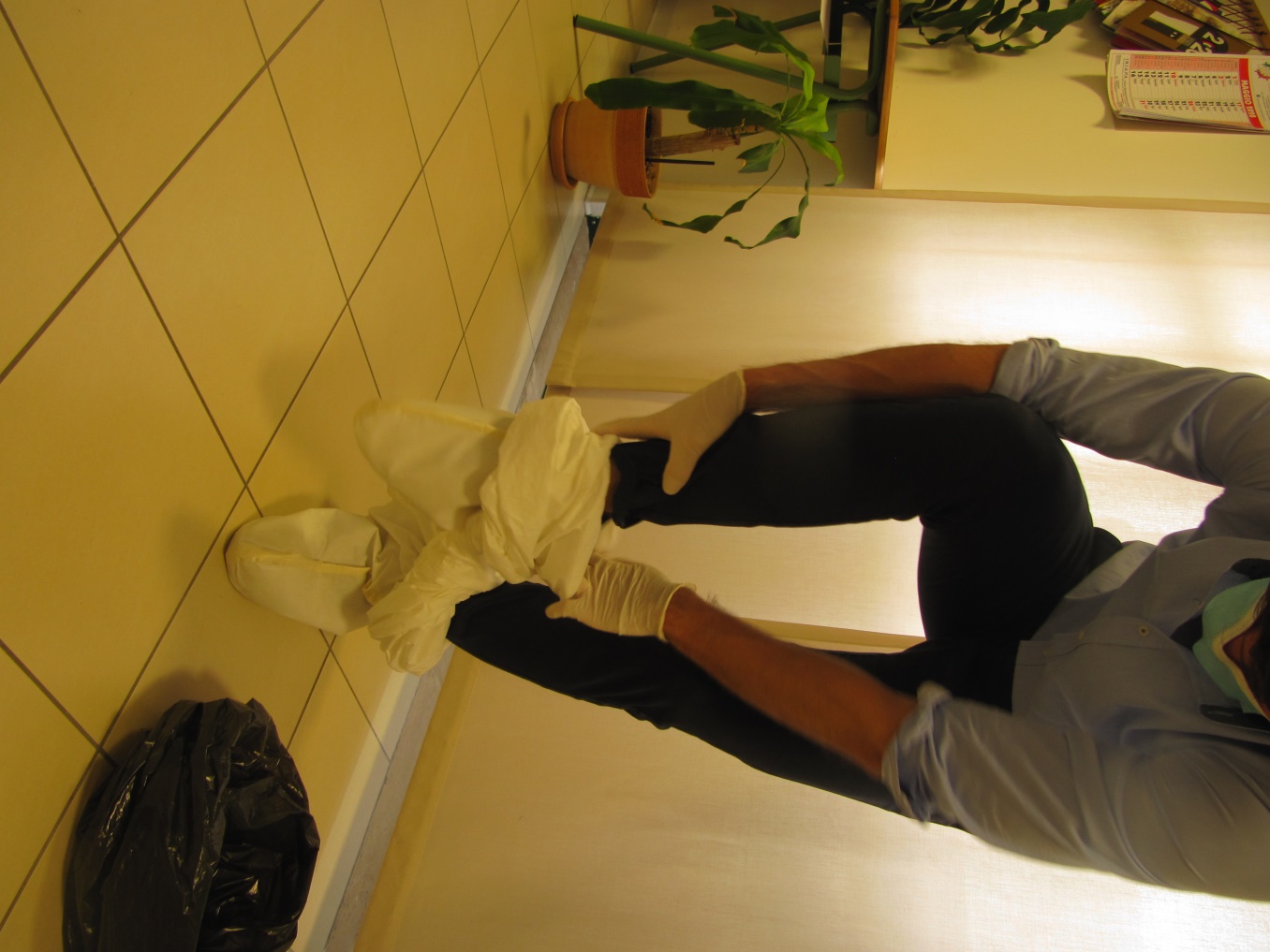 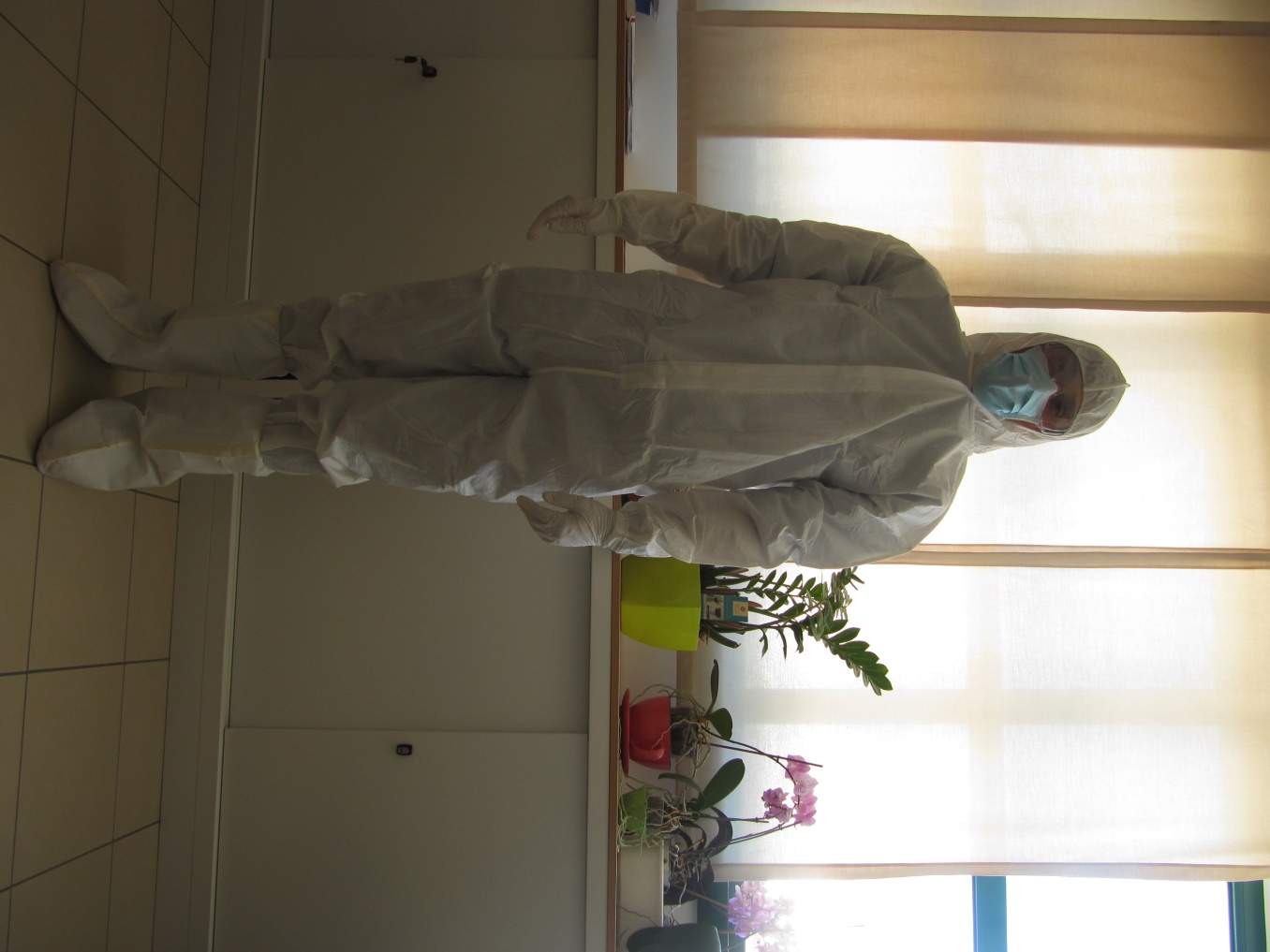 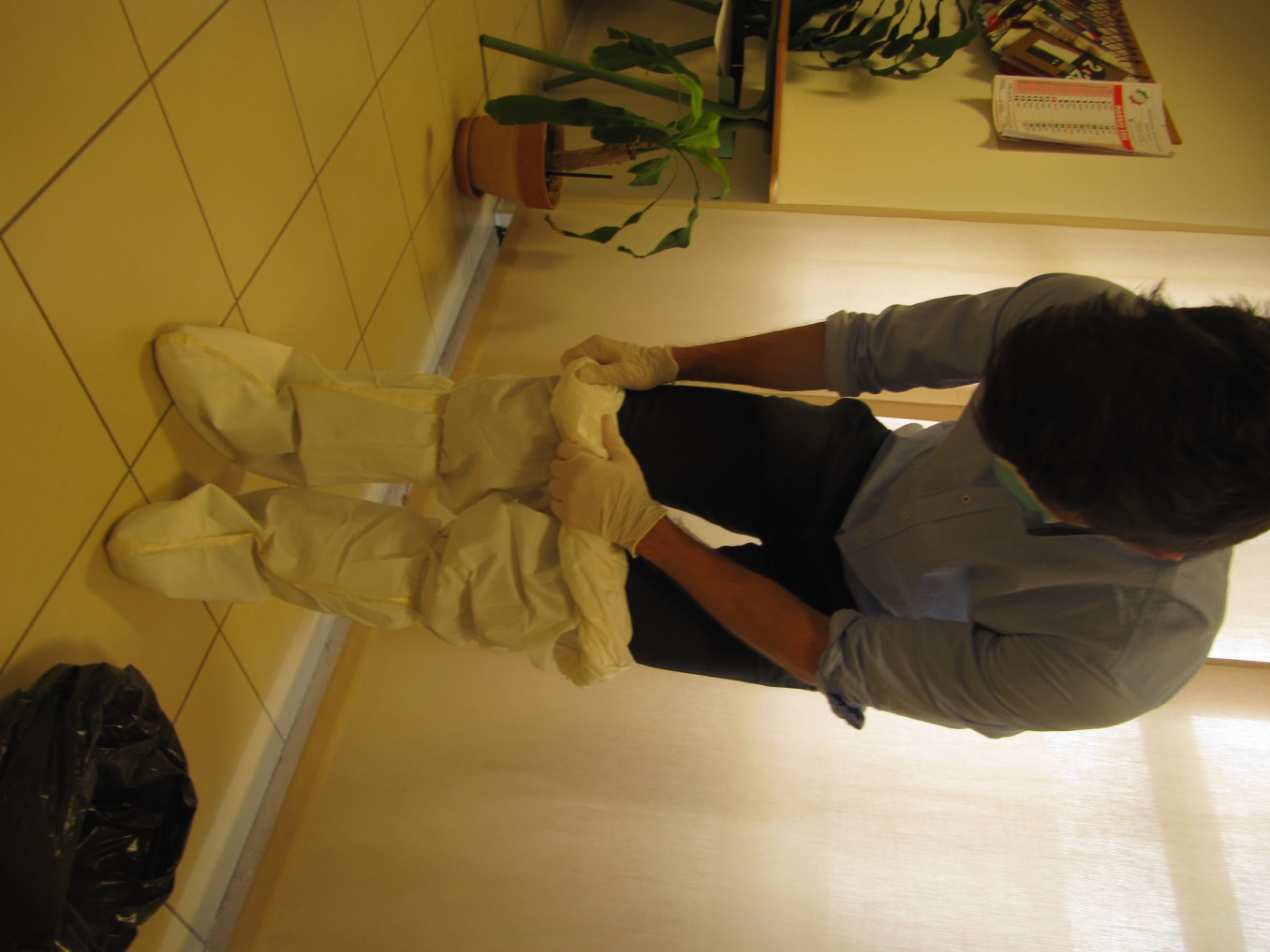 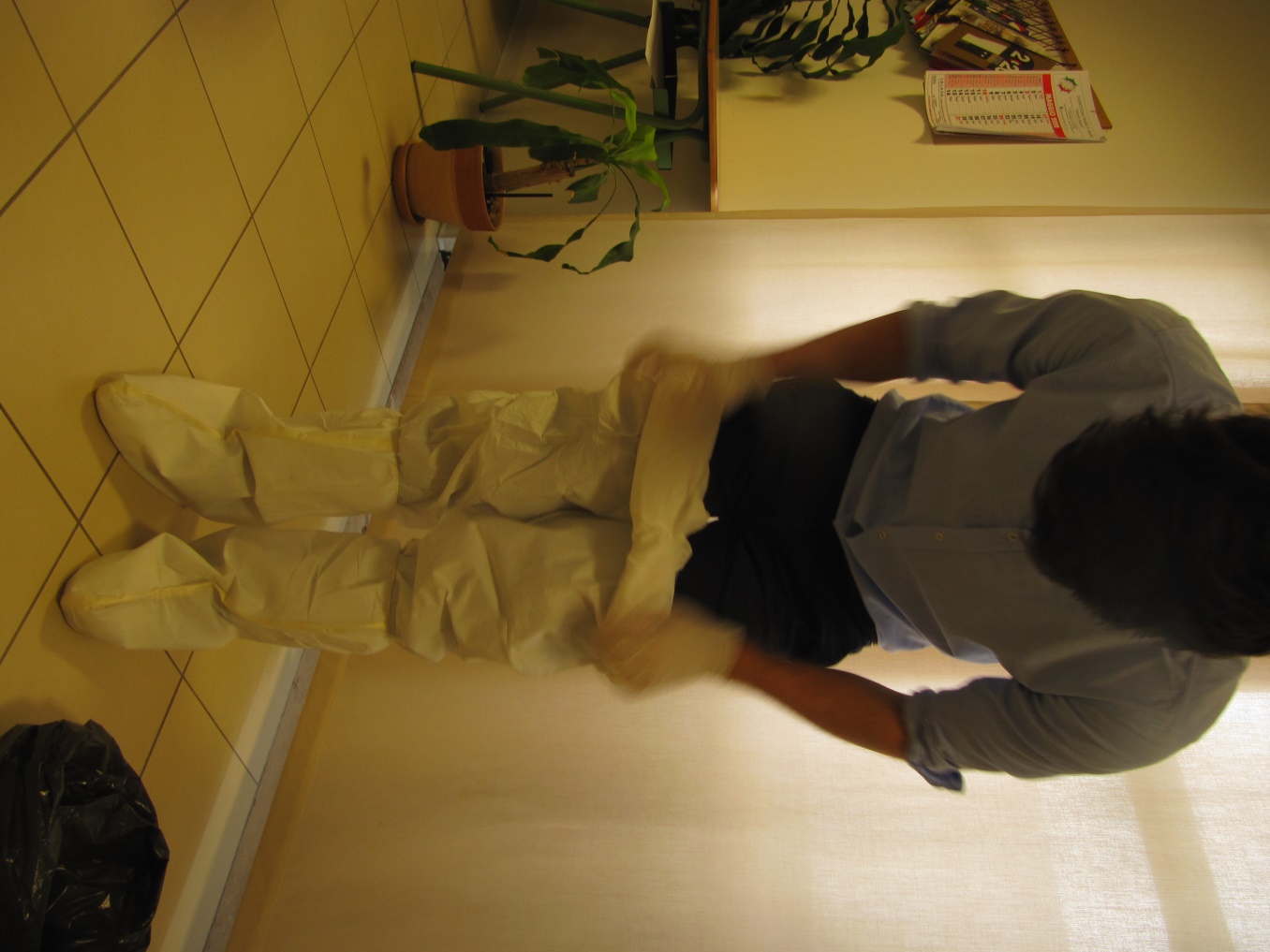 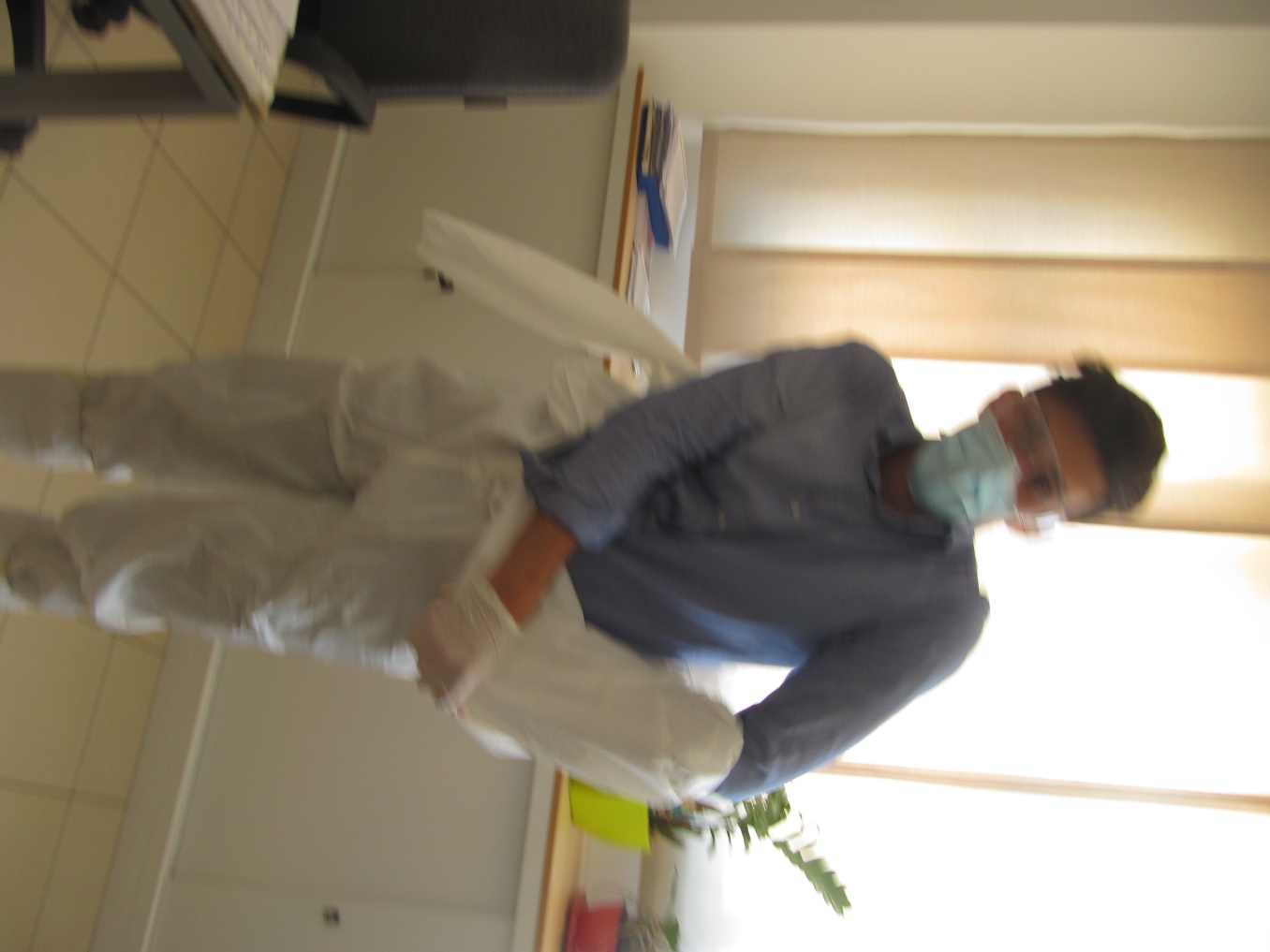 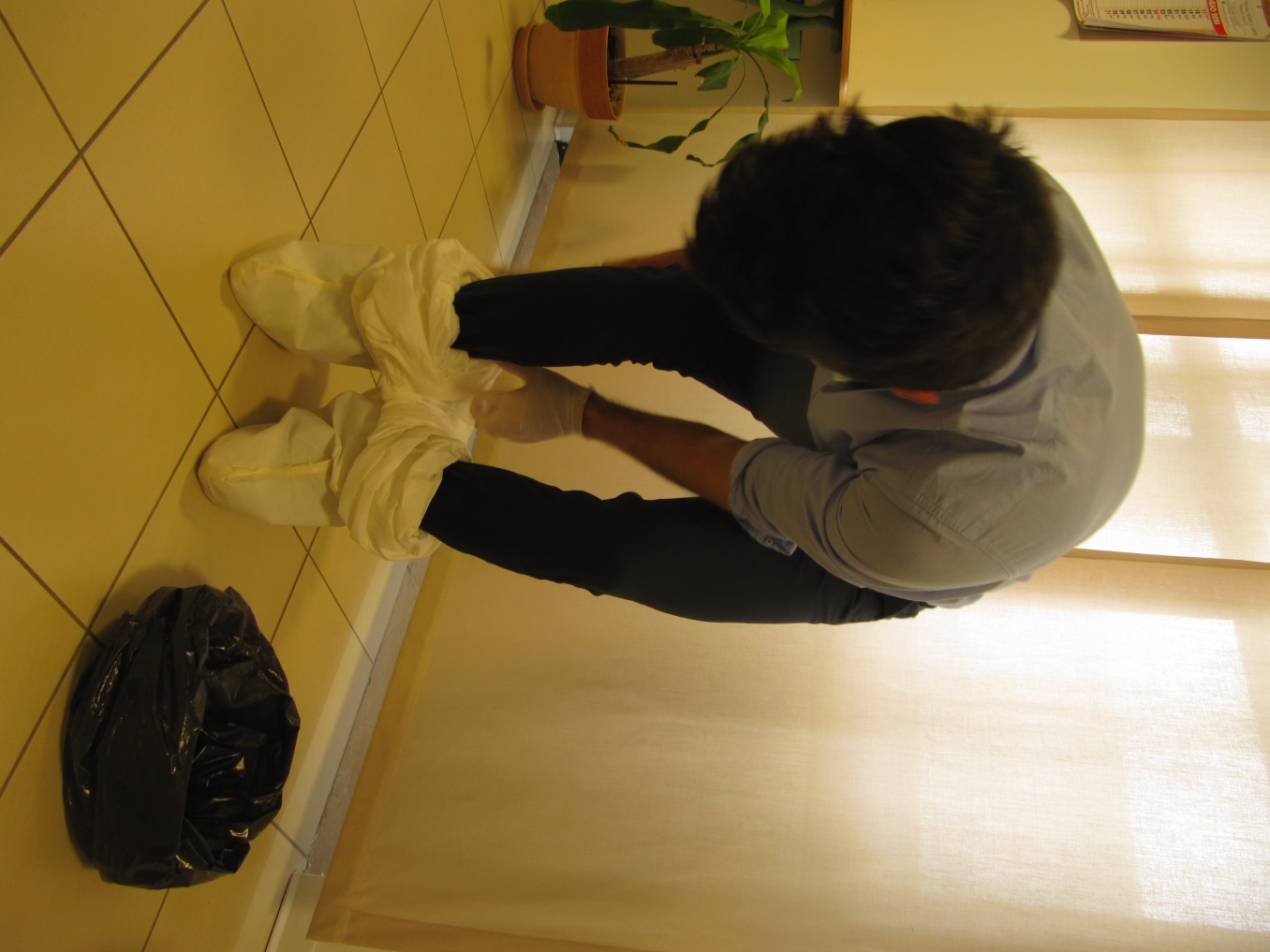 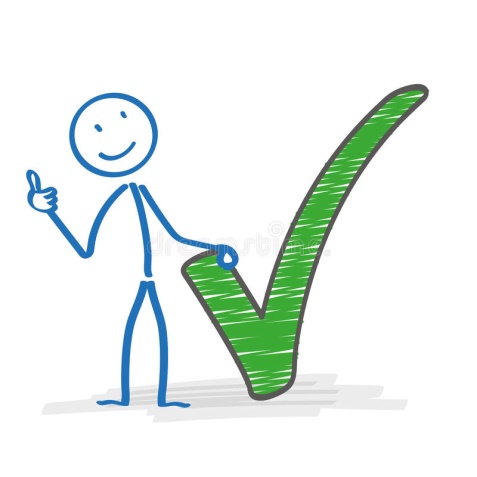 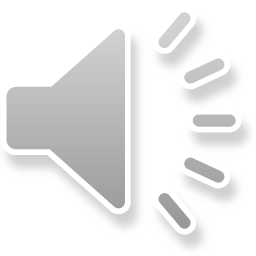 Come togliere la mascherina in sicurezza!!!
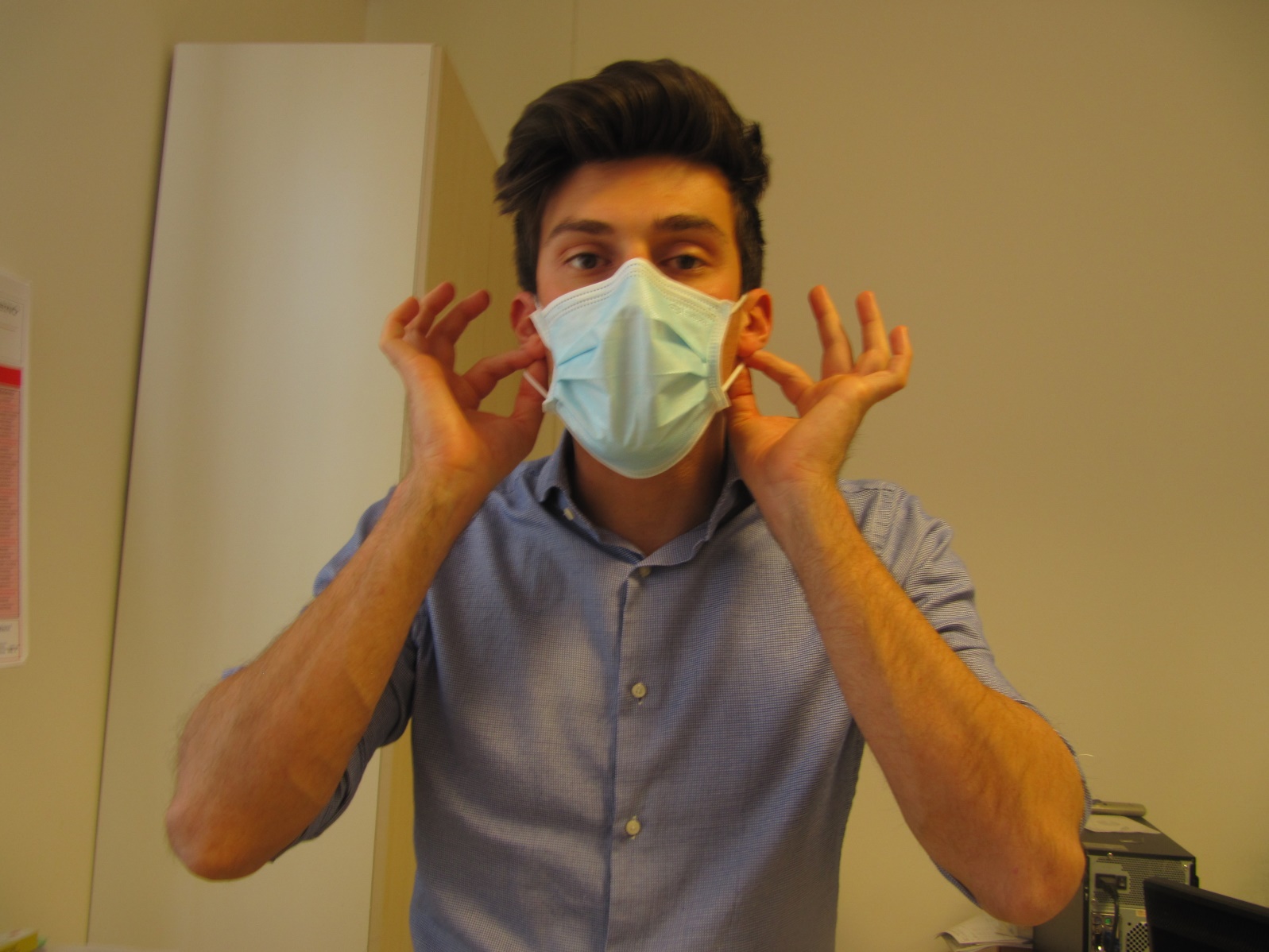 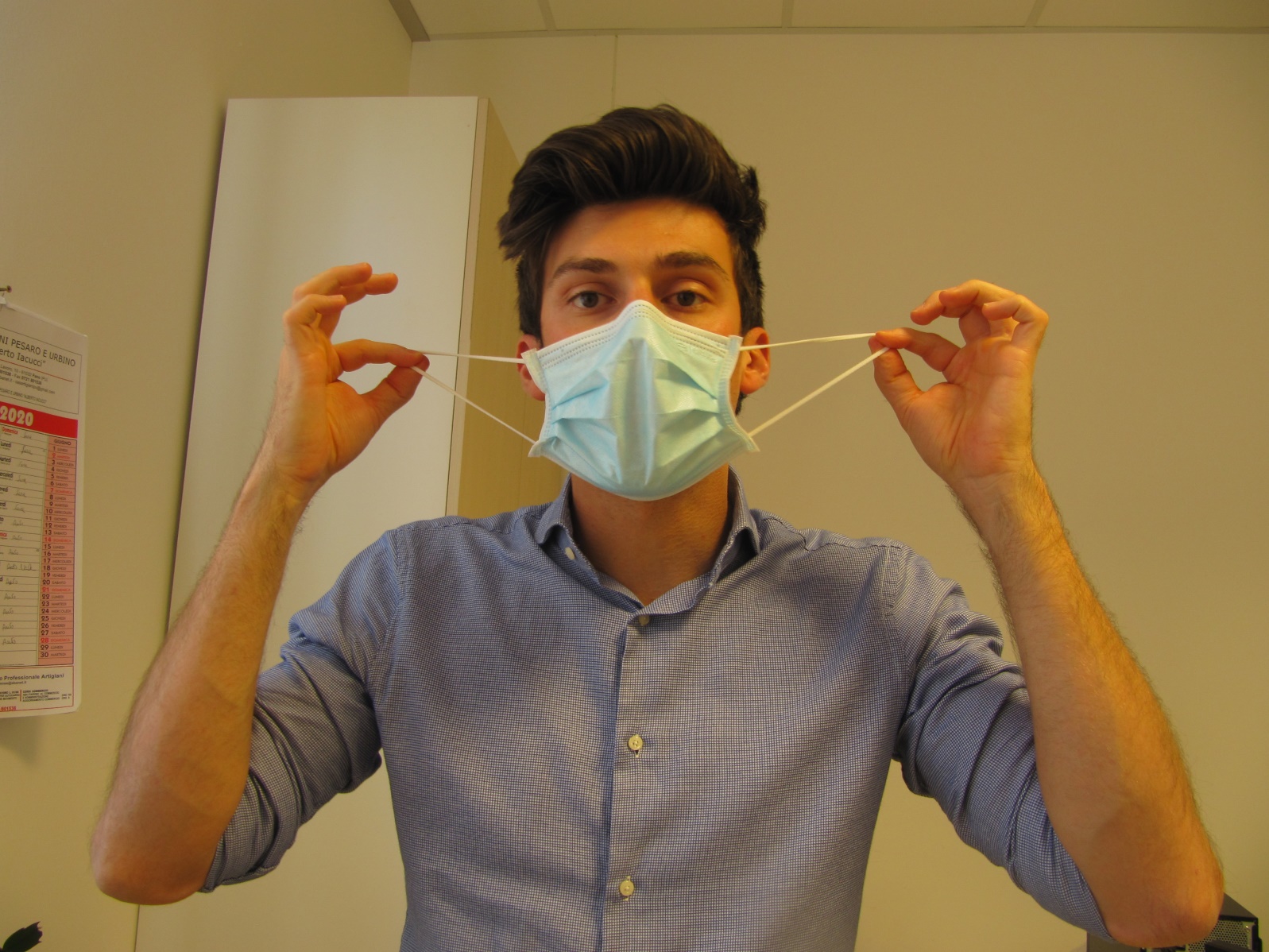 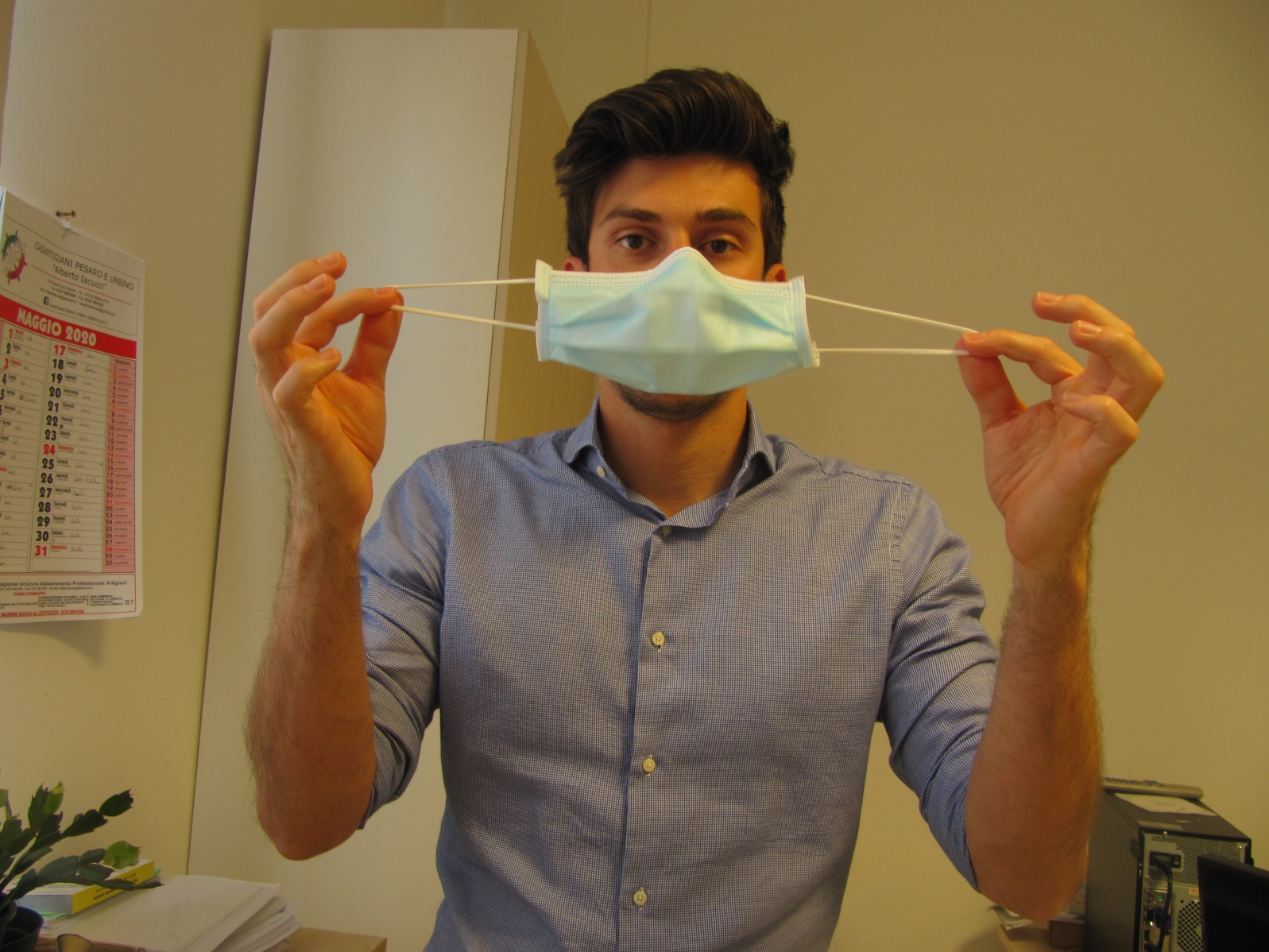 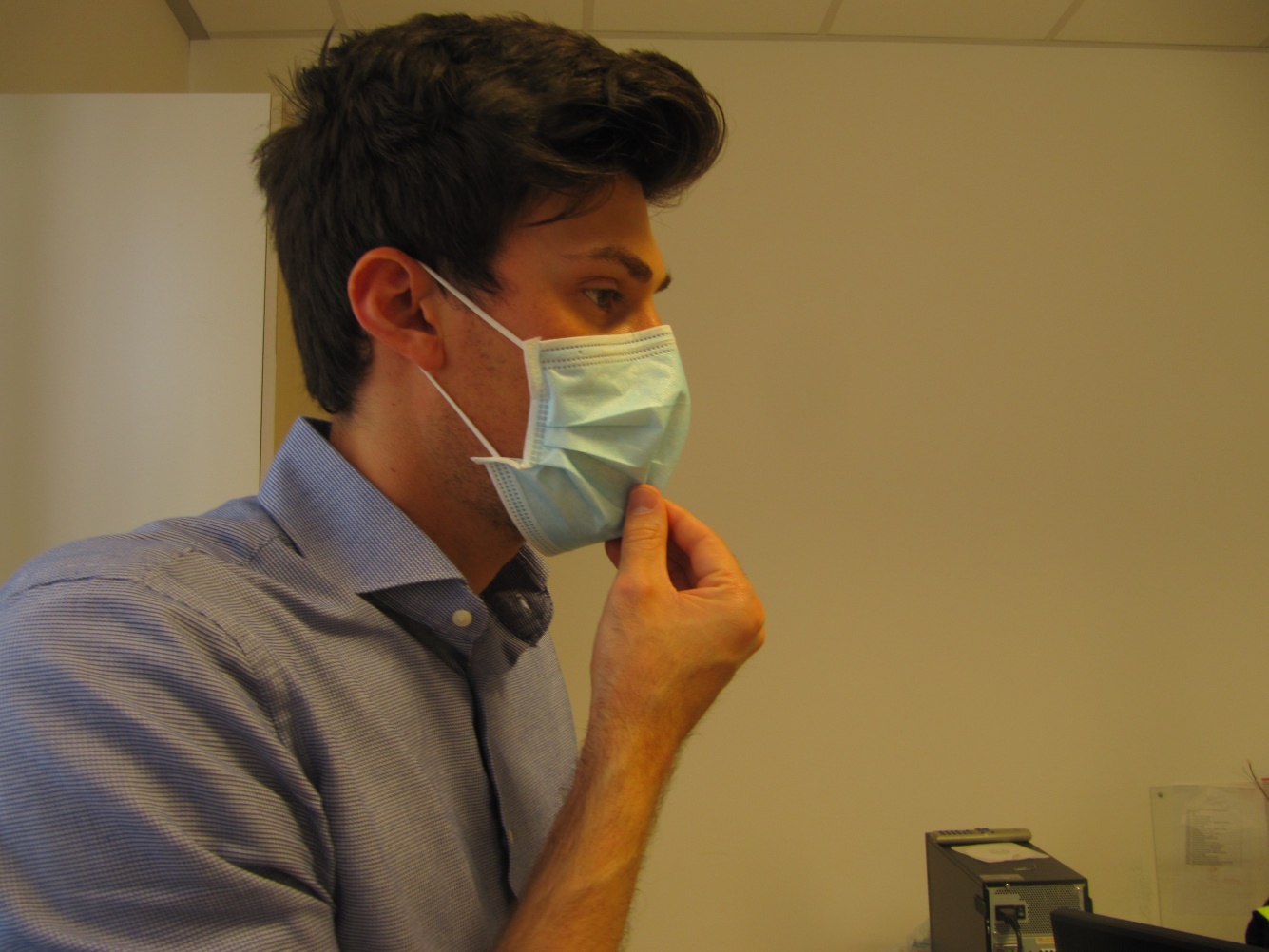 MAIIII!!!!!!
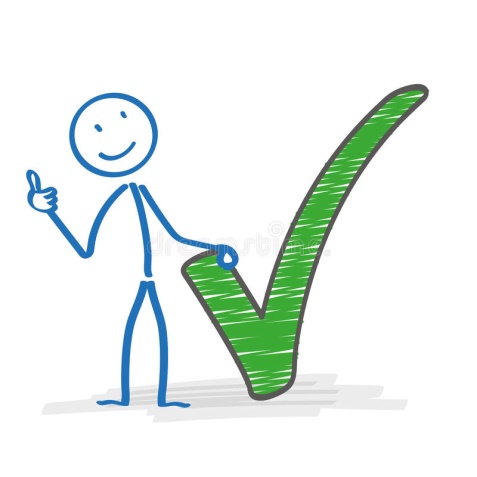 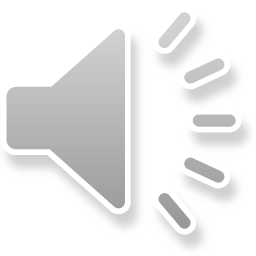 UN ALTRO TIPO………
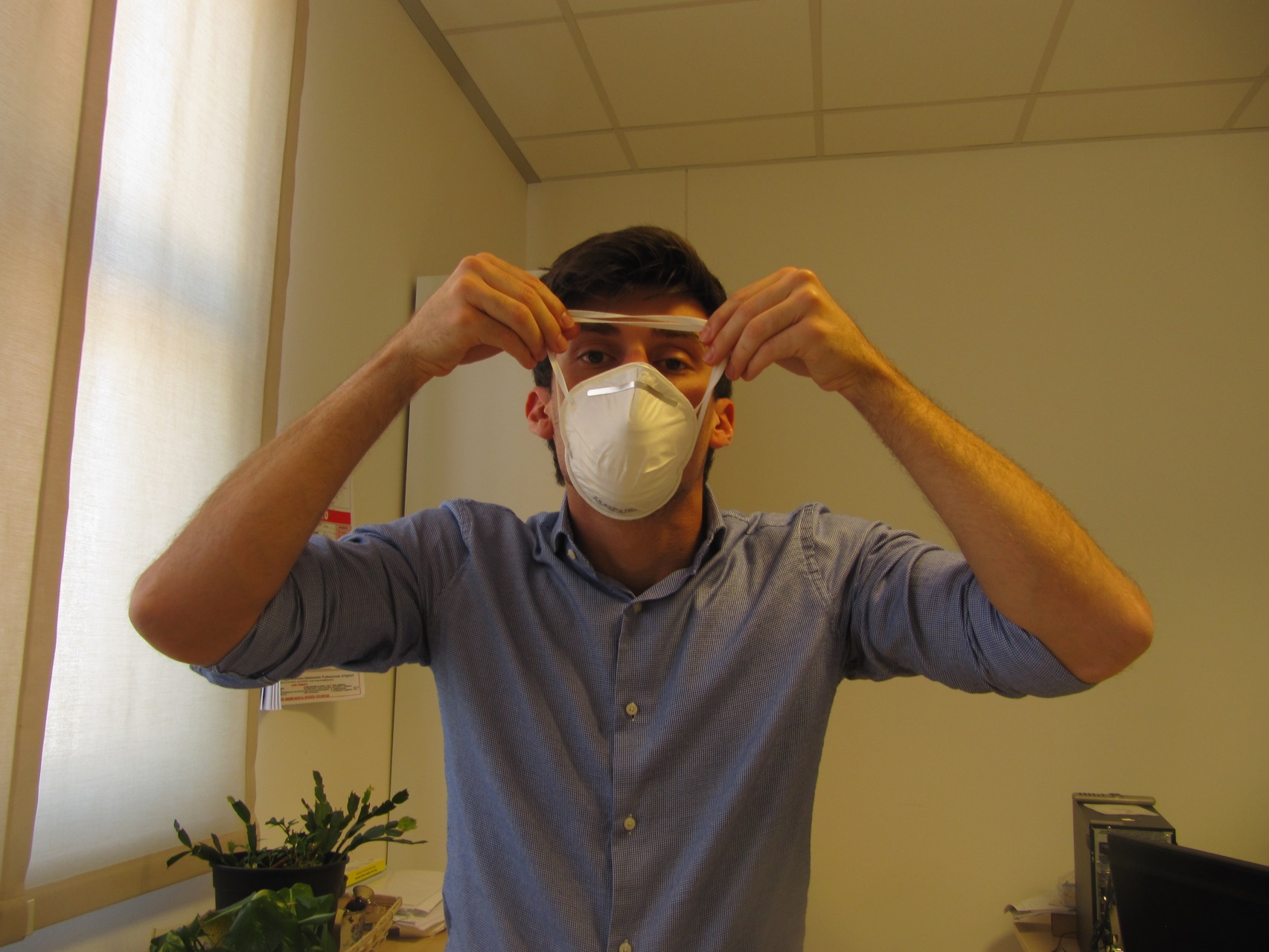 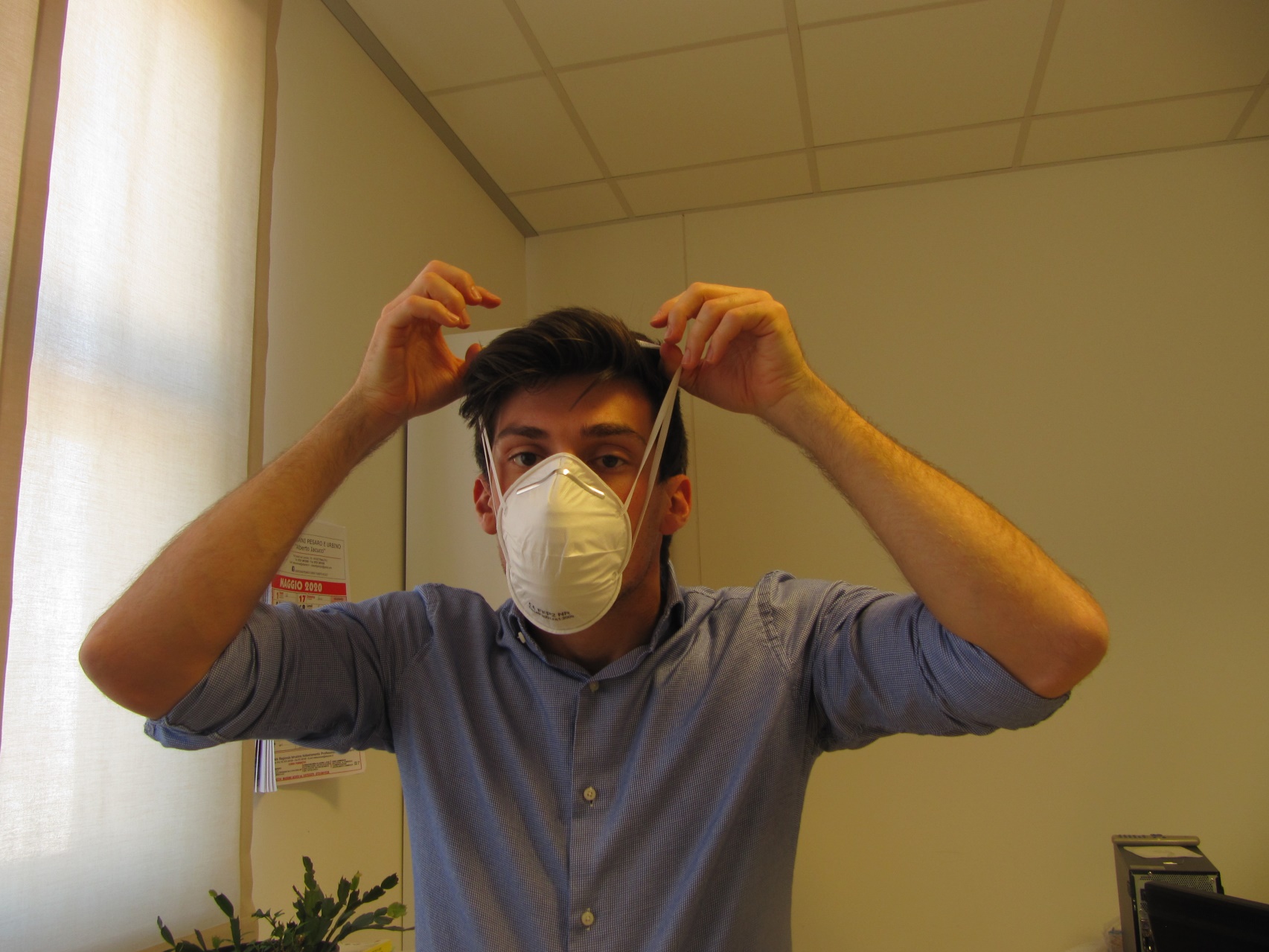 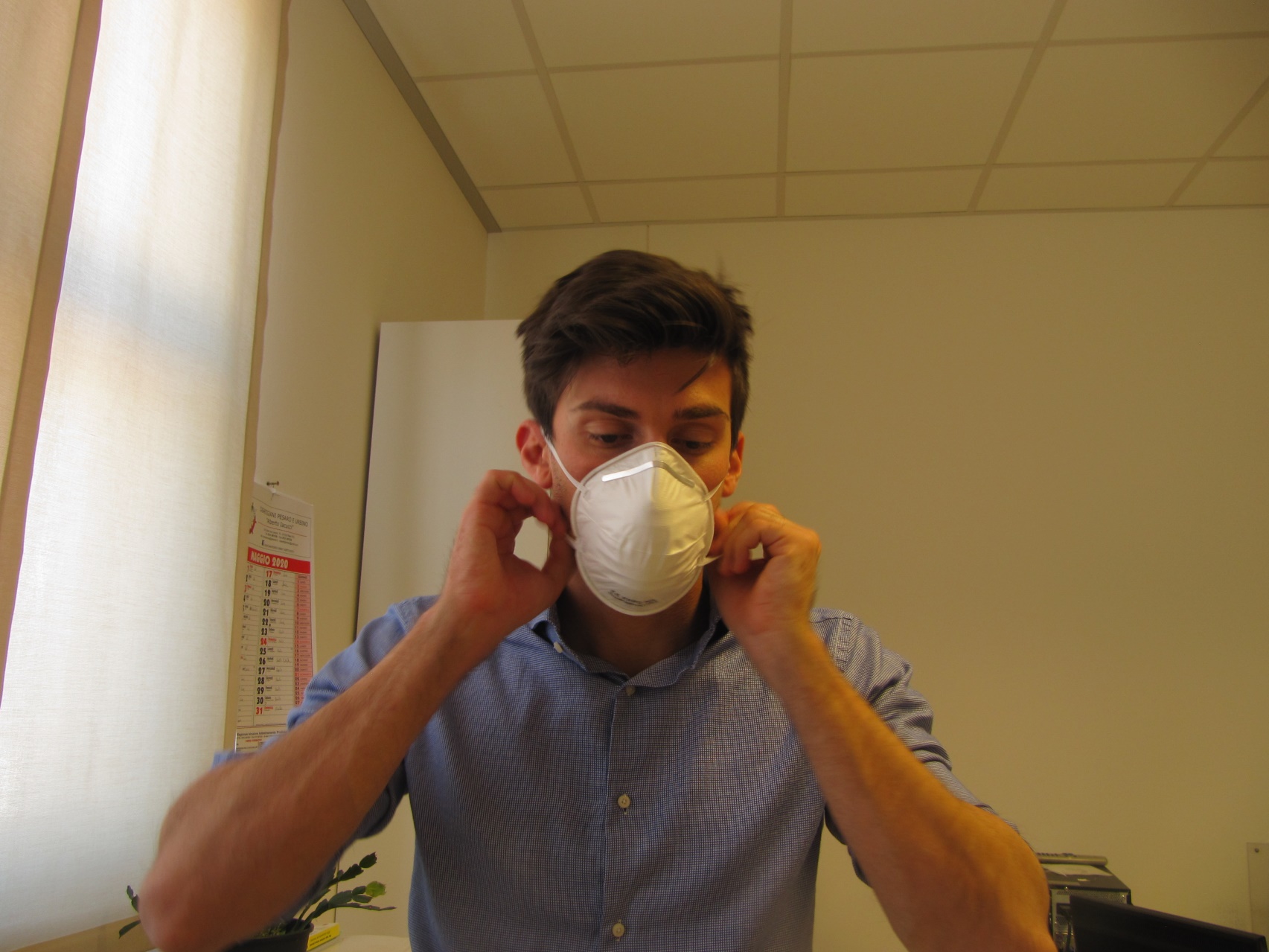 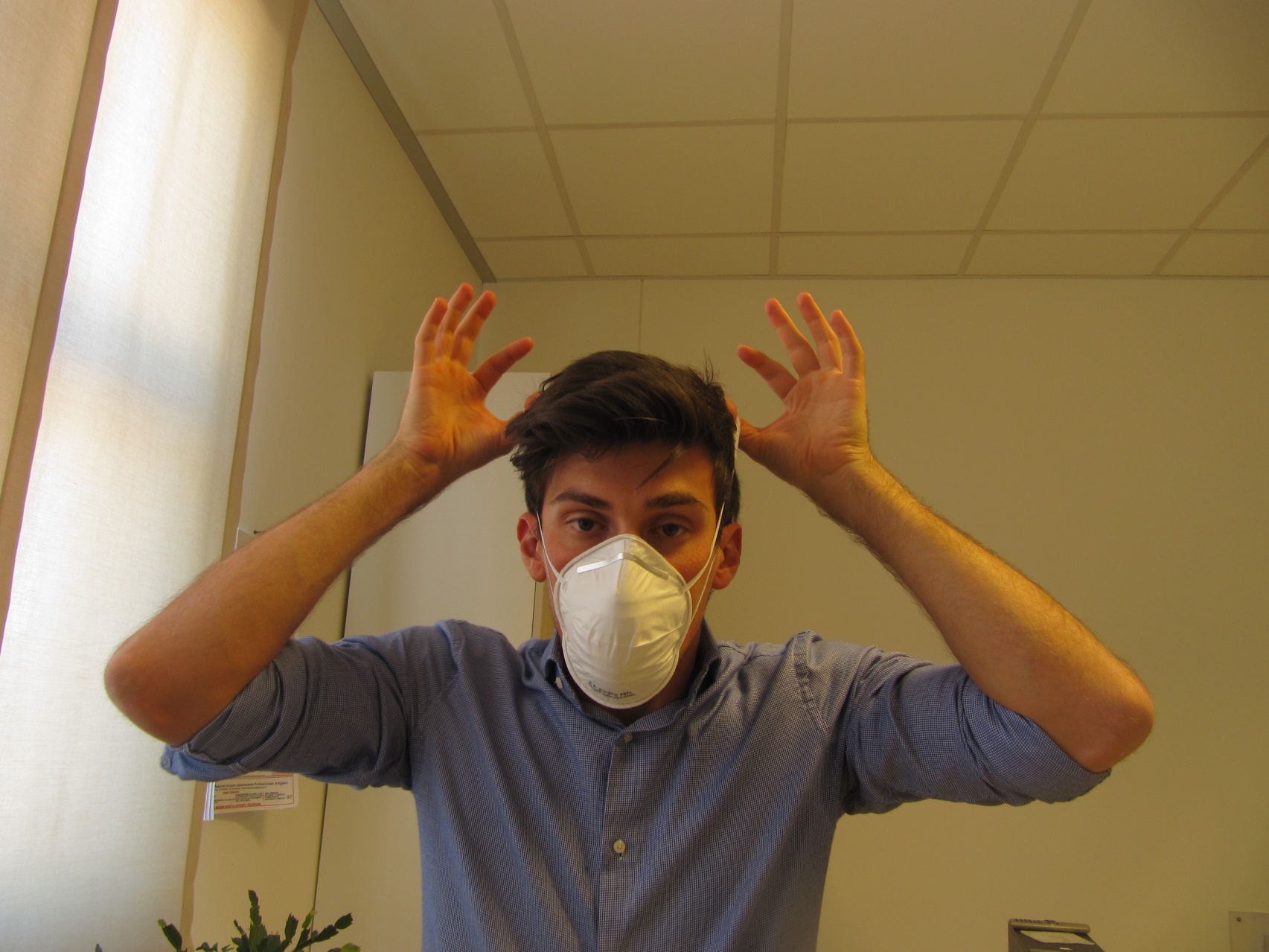 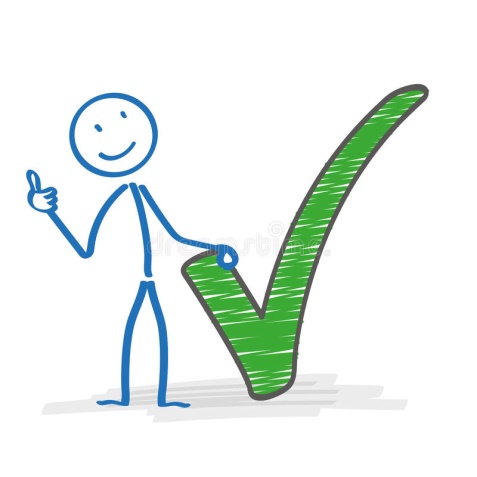 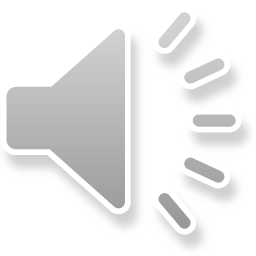 COME SMALTIRLI?
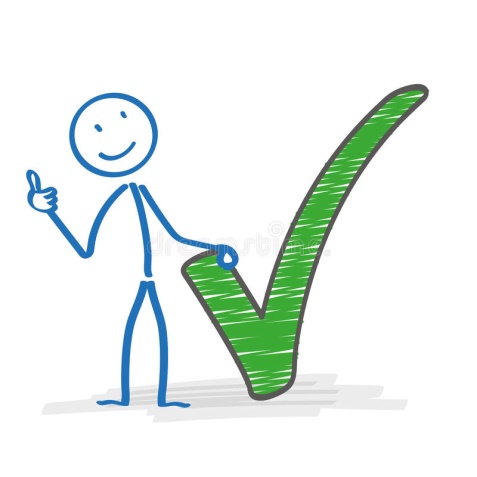 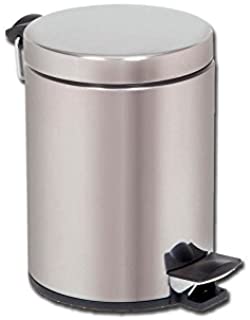 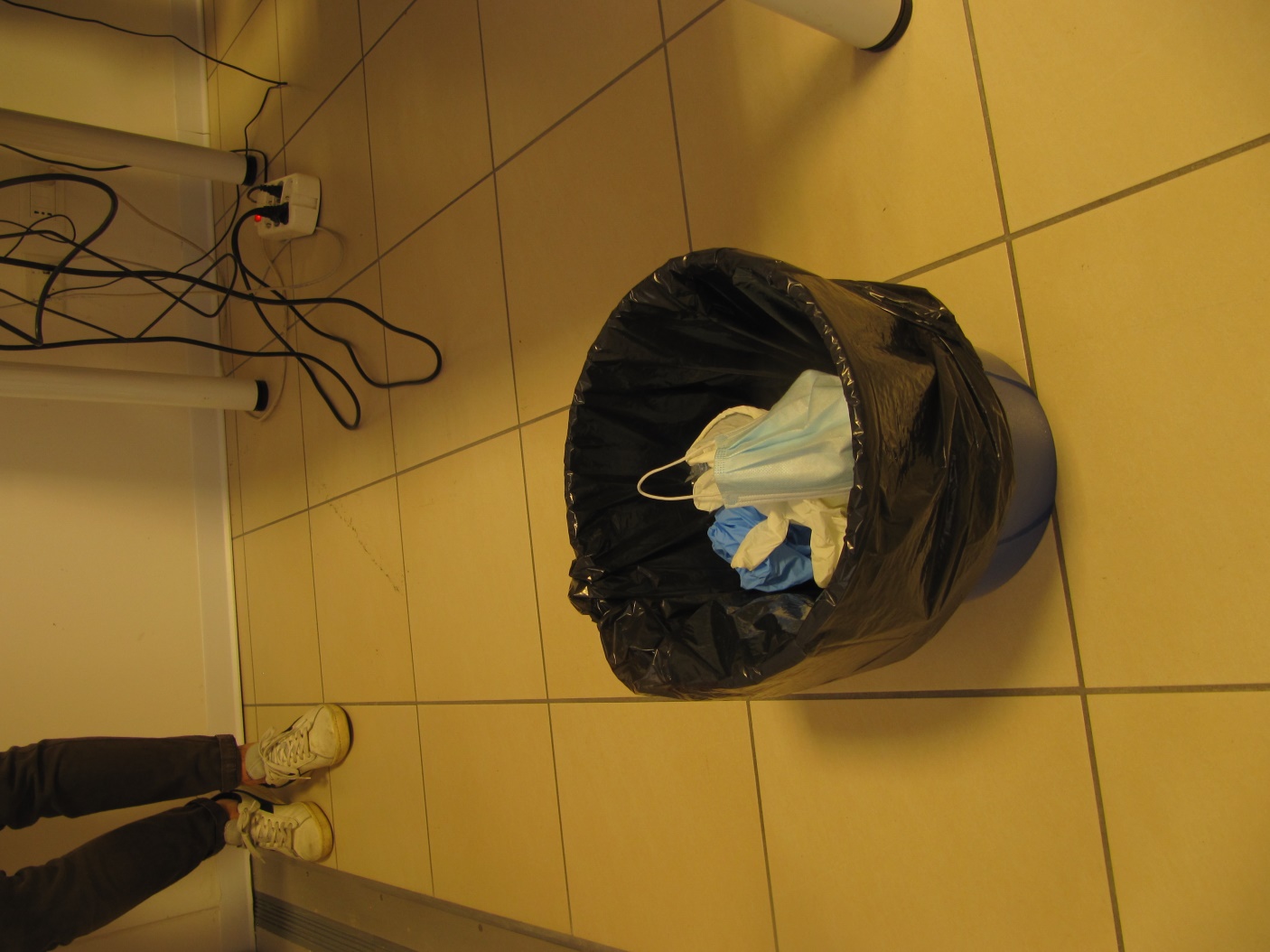 NO
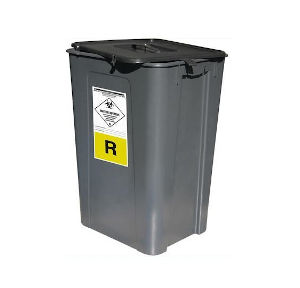 NO
NO
Rapporto ISS COVID -19 
n. 3/2020 
rev. 31/03/2020
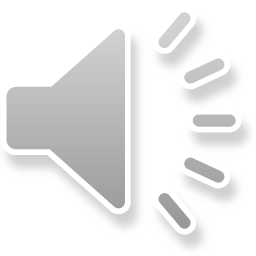 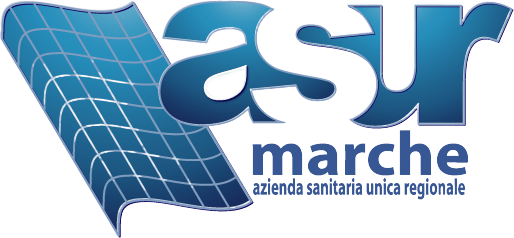 Presentazione curata da:
Tdp dott.ssa  Valentina BRUNORI
Tdp dott. Matteo FIORINDI
Servizio Prevenzione e Sicurezza
 Ambienti di Lavoro 
AV1 Fano
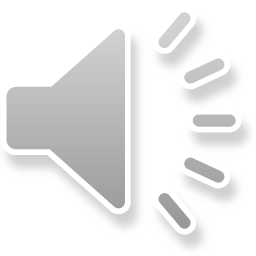